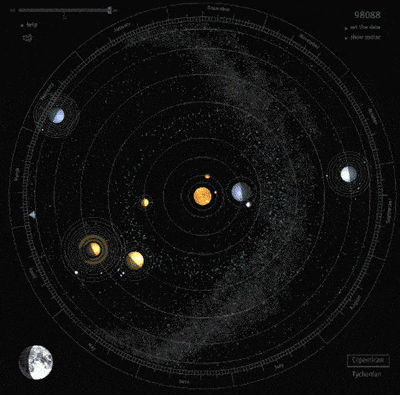 https://infinity-imagined.tumblr.com/post/54065841977/the-gravitational-orbit-of-any-moon-planet-star
sistema solar
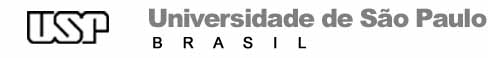 Fábio R. D. de Andrade, Instituto de Geociências
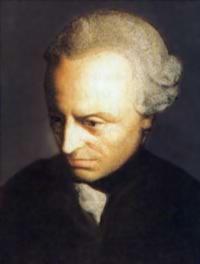 Origem do Sistema Solar: modelo Kant-Laplace
hipótese condensação uma nebulosa 
1734, Emanuel Swedenborg

elaborada e expandida por Immanuel Kant in 1755

teoria proposta independentemente 
por Pierre-Simon Laplace em 1796

inicialmente em movimento circular lento
a nebulosa sofre colapso gravitacional 
se torna mais densa achatada e com velocidade angular maior
Immanuel Kant, 1724-1804
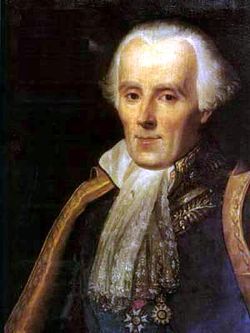 Pierre Simon Laplace, 1749-1827
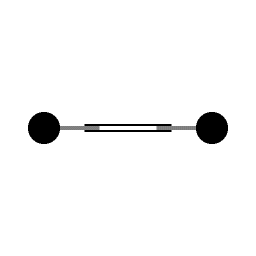 conservação de momento angular
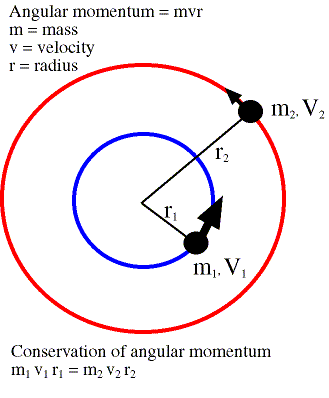 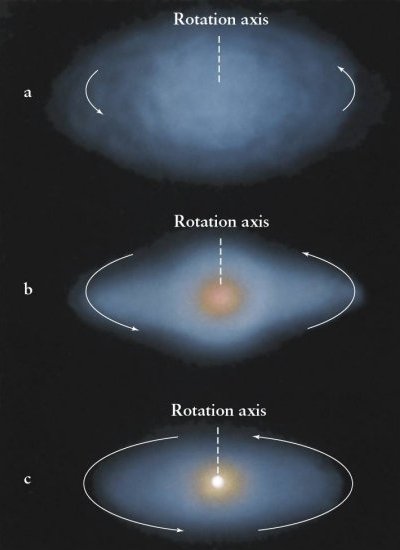 http://www.nasa.gov/images/content/619235main_B2-Stellar_Nursery.jpg
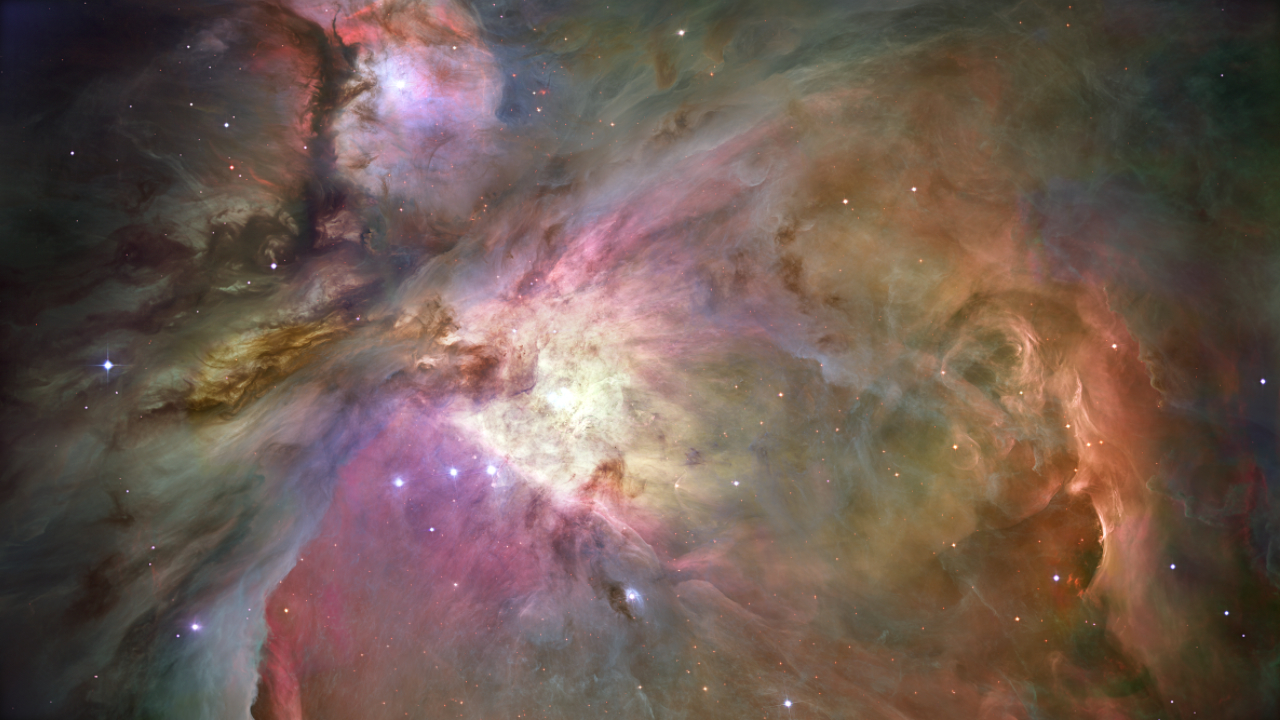 The Orion nebula is a stellar nursery. Giant interstellar clouds cradle massive young stars that are only a few hundred thousands years old. The brilliant whitish core is illuminated by the young Trapezium stars. Remnants of the star-forming dust cocoon are seen as dark lanes against a bright adjacent nebula. Towards the right of the region, interstellar gas and dust have been blown into giant arcs and bubbles by strong stellar winds. Giant bubbles of interstellar gas, formed from stellar winds and supernovae, are found throughout space, including close to the Sun. Credit: NASA/Hubble
T-Tauri 
proto-estrelas em estágio pré-ignição, luminosidade intensa e variável, jatos de material, raios X, ventos solares intensos
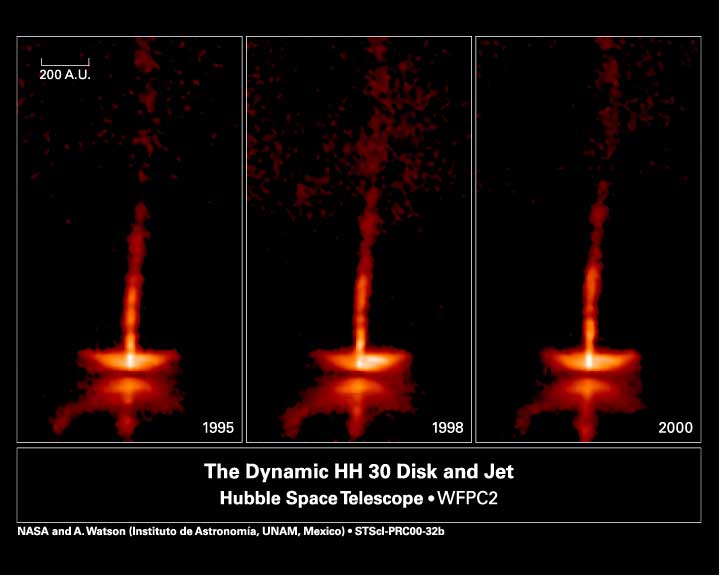 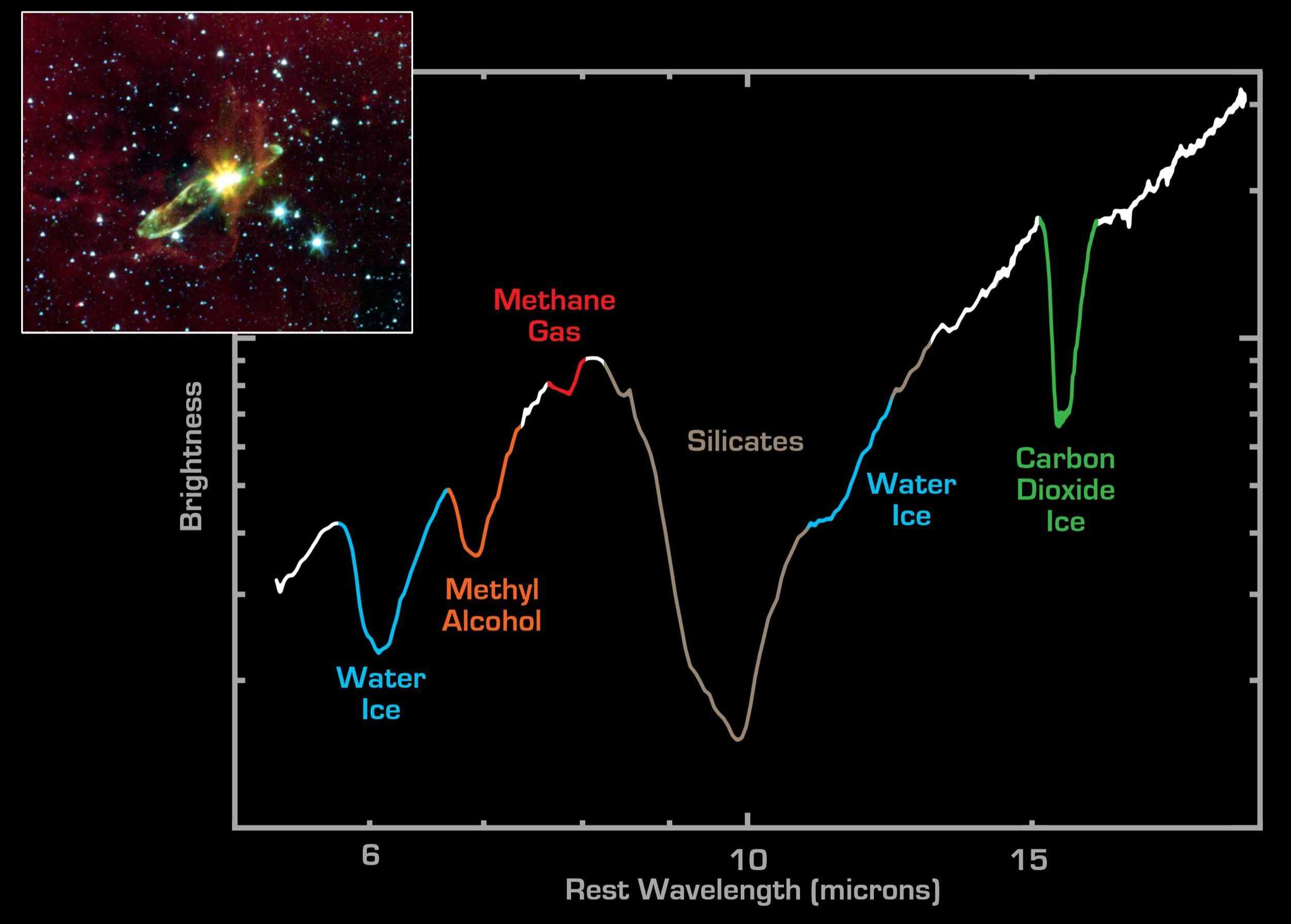 https://www.jpl.nasa.gov/spaceimages/details.php?id=PIA04940
object HH 46/47,  Spitzer Space Telescope (NASA), 
supersonic gas ejected from a forming protostar, or embryonic star, interacting with the surrounding interstellar medium.
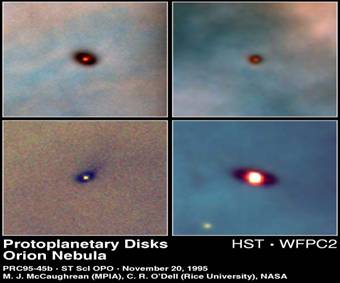 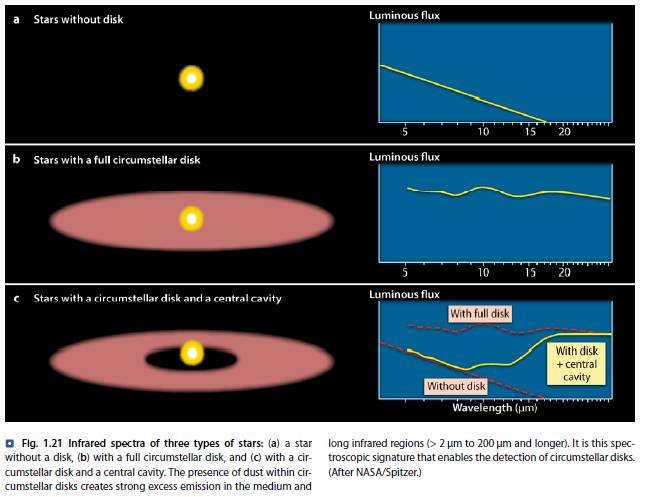 resfriamento e acresção 
formação de grãos de poeira e gelo
colisões e formação de planitesimais (diam. ~103 m)
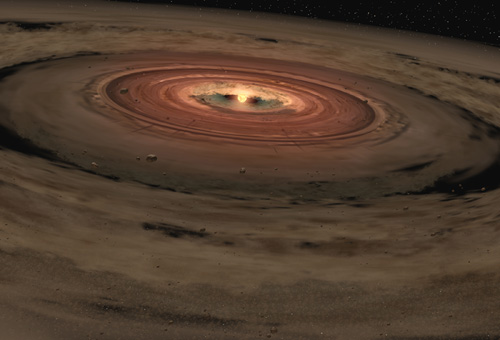 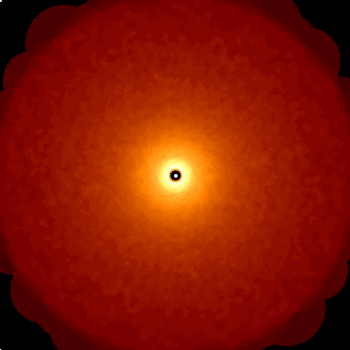 http://faculty.ucr.edu/~krice/movies/tc3movie.gif
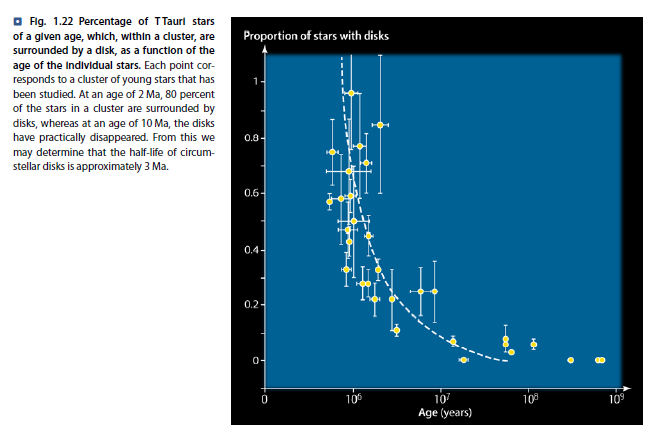 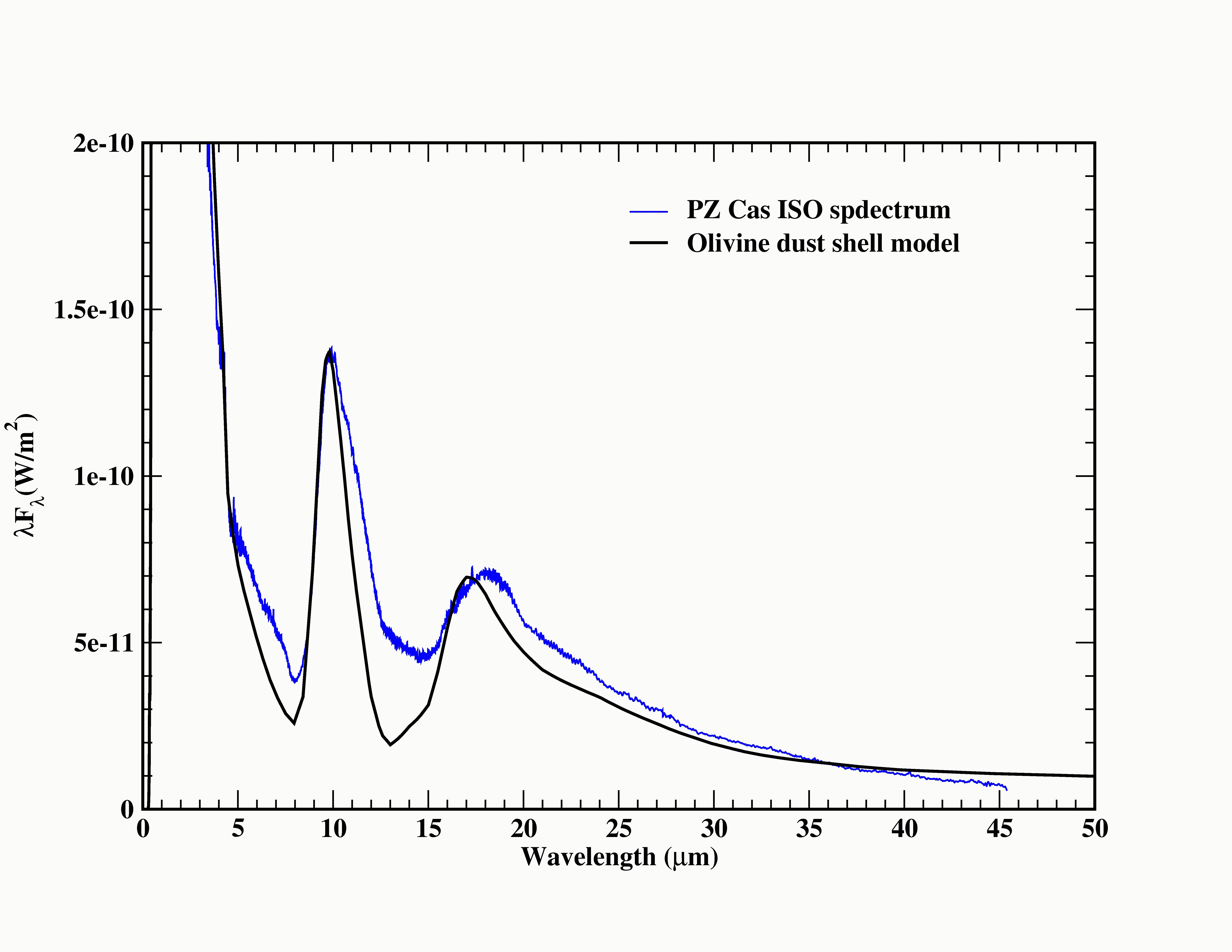 http://www.stsci.edu/~volk/features1.html
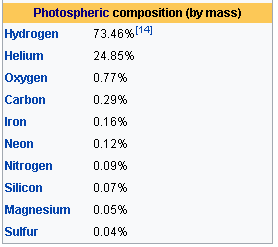 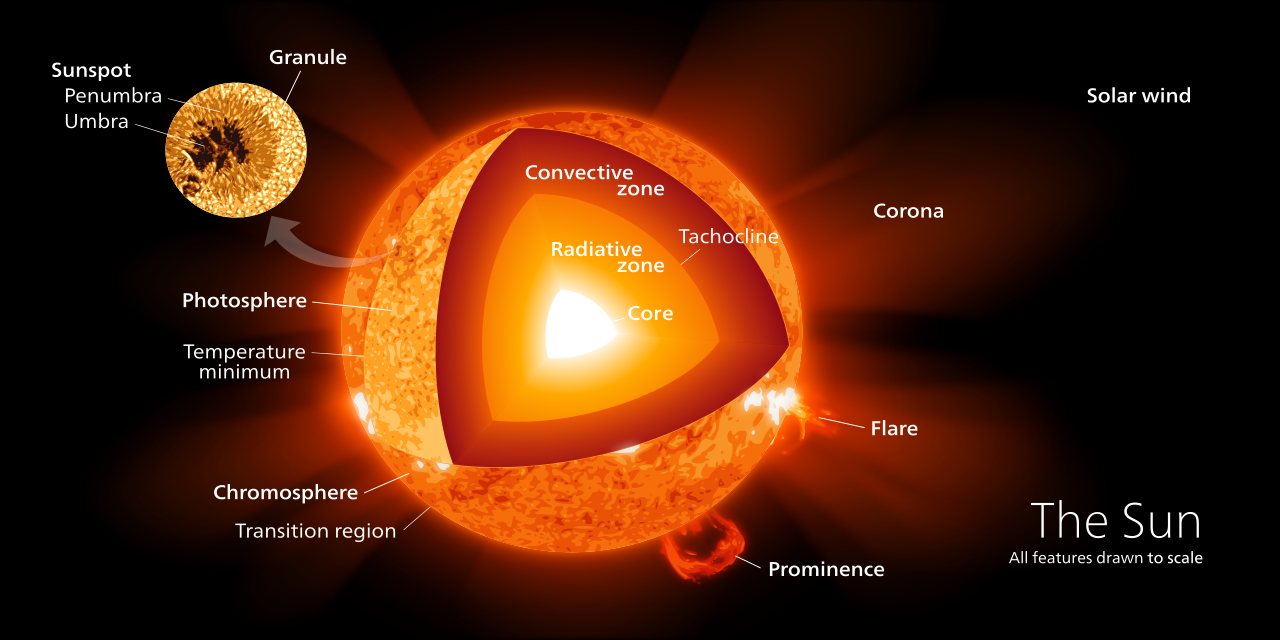 https://en.wikipedia.org/wiki/Stellar_structure#/media/File:Sun_poster.svg
gradiente geotérmico no proto-sistema Solar 

três zonas concêntricas

interna – planetas rochosos (elementos leves varridos pelo vento solar)

intermediária – planetas gigantes gasosos, H, He

externa – cometas e planetas anões, gelo, H, He, metano, amônia
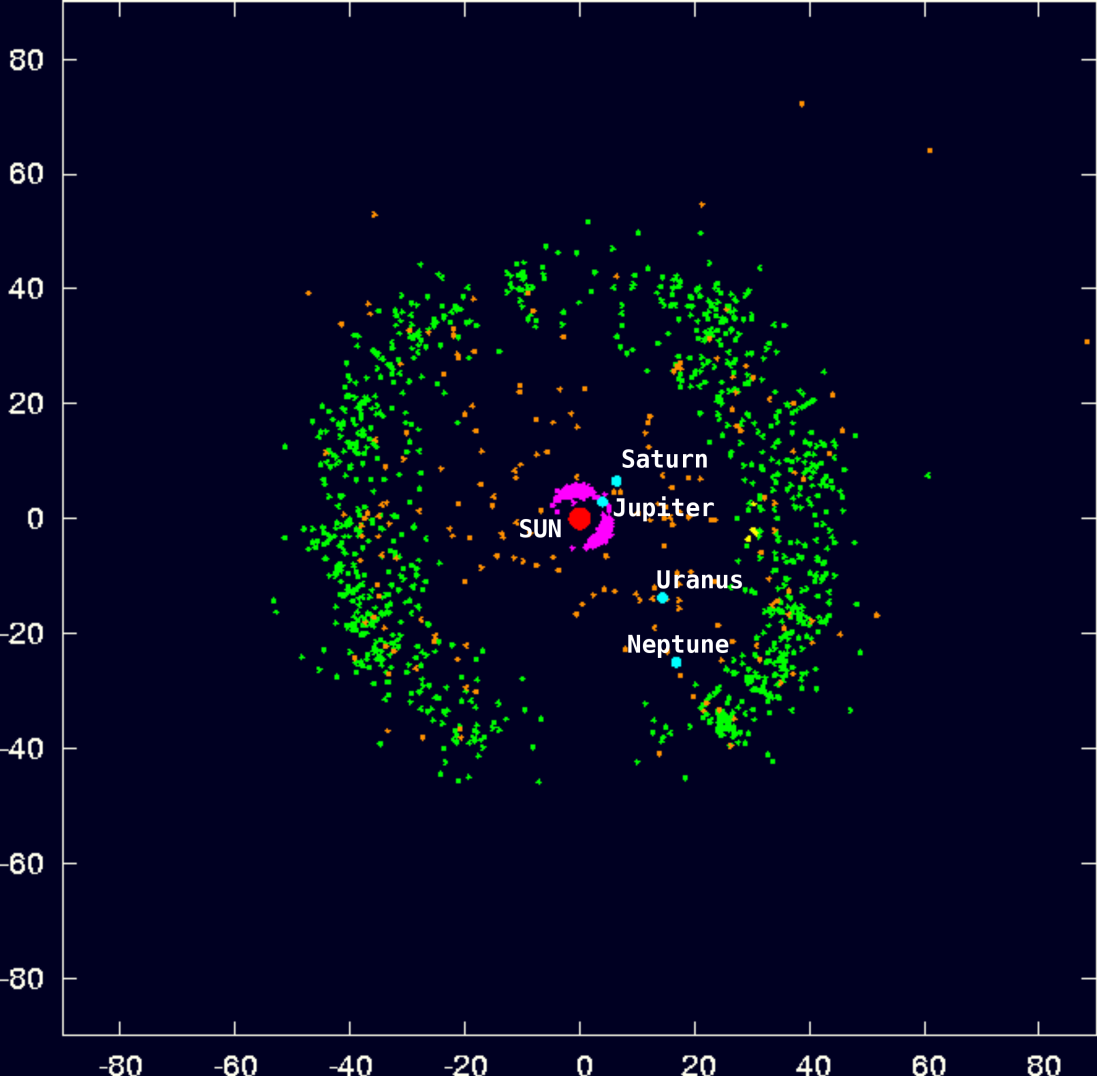 cinturão de Kuiper (verde)
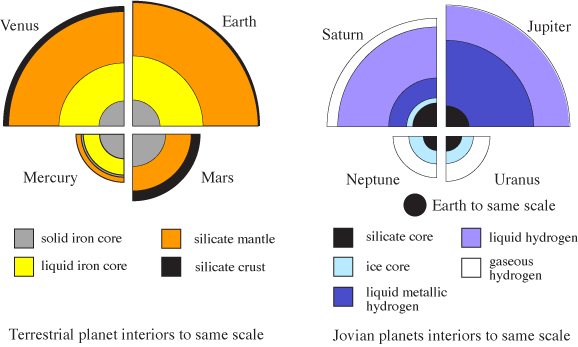 http://www.astronomynotes.com/solarsys/planet-cores.png
gradiente térmico no proto-sistema Solar
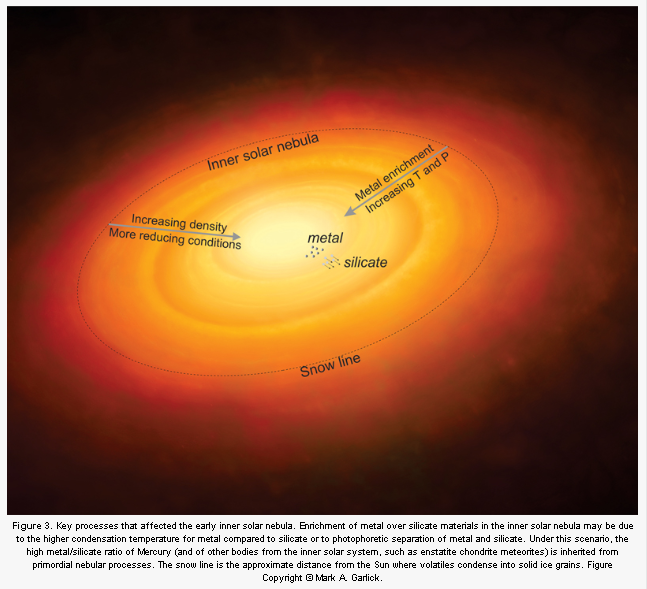 Elements Magazine, 2019
Sol

99,8 % da massa do Sistema Solar
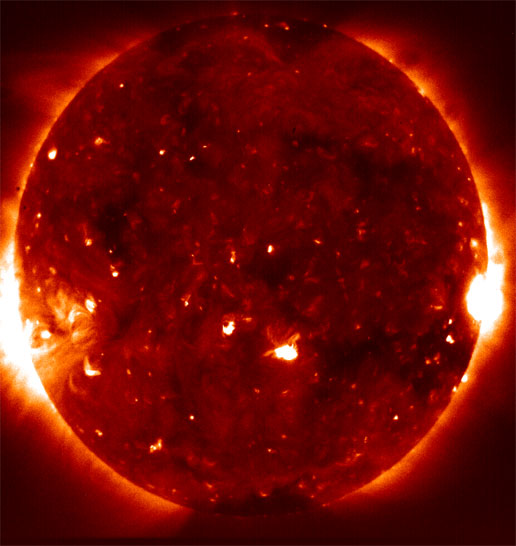 densidade média relativa ≈ 1,41
densidade do núcleo ≈ 147
a cada segundo o Sol converte ~ 700 milhões de toneladas de H 
em 695 milhões de toneladas de He + energia equivalente a 5 milhões de toneladas
E = mc2
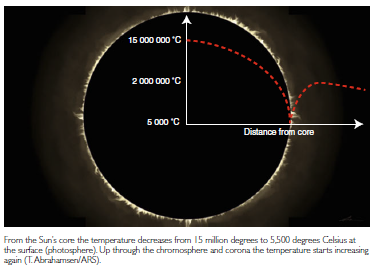 superfície do Sol
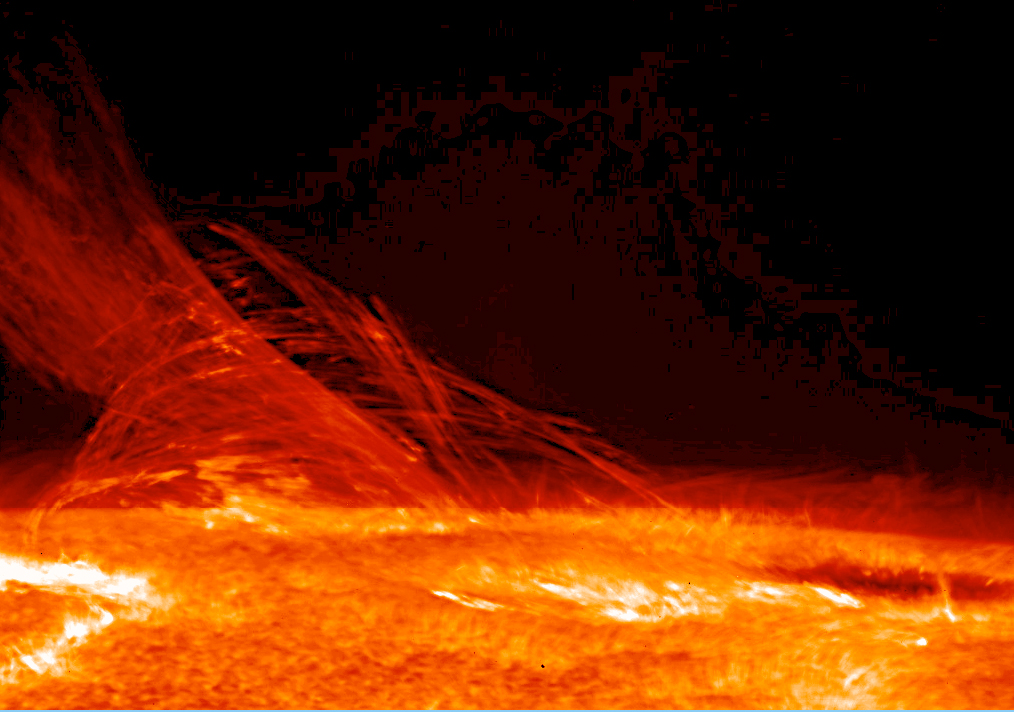 filamentos de plasma conectando regiões de polaridades magnéticas distintas
Telescópio Solar Óptico (Hinode), 12/01/2007
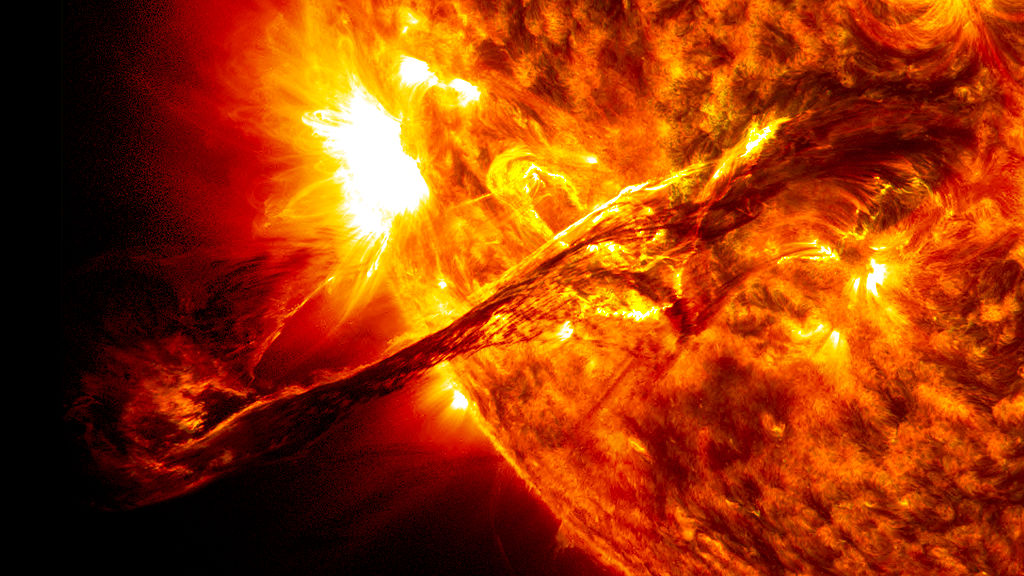 Corona solar
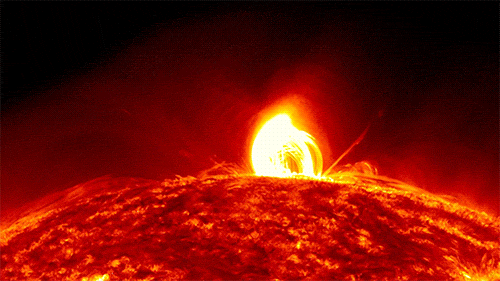 1.000.000 a 2.000.000 °C 
n 106 toneladas de matéria
velocidade entre 300 e 900 km/s
manchas solares
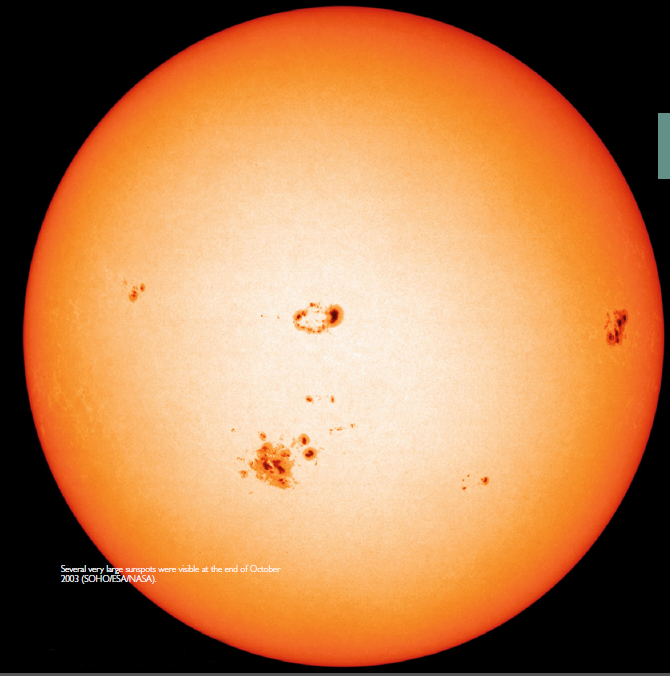 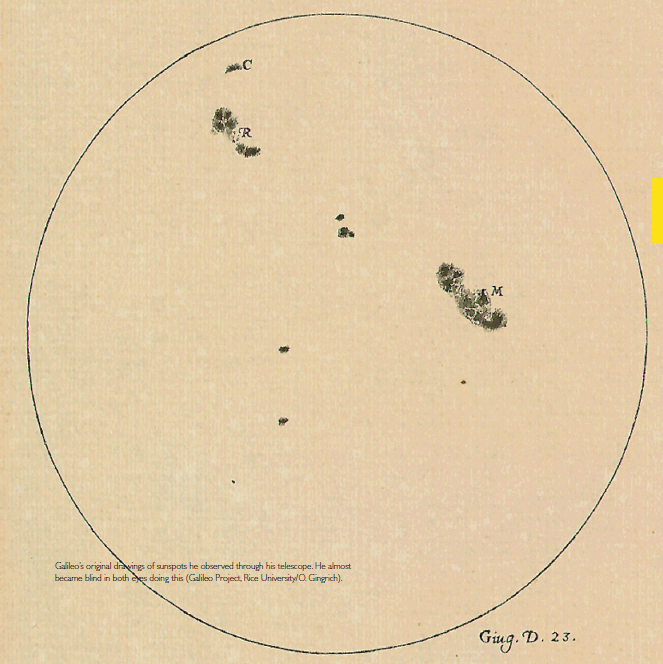 Galileu, sec. XVII
Soho-NASA, 2003
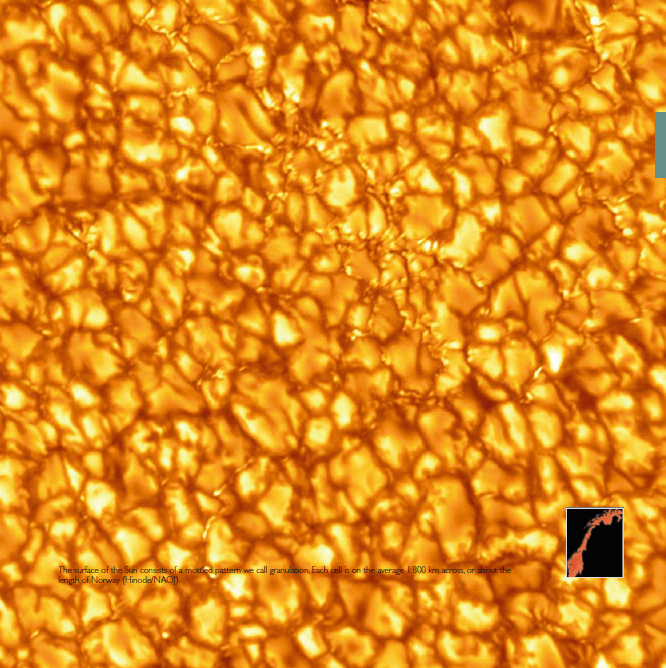 superfície do Sol
manchas solares 
	umbra, mais escura
	penumbra
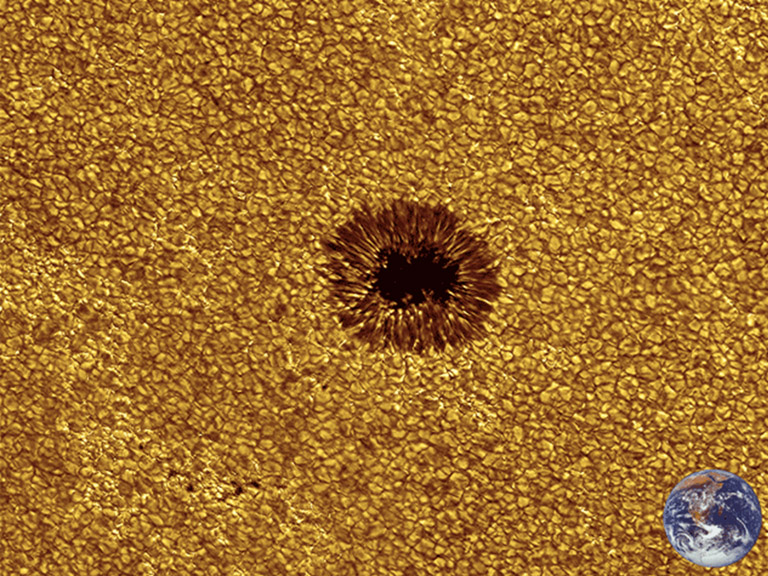 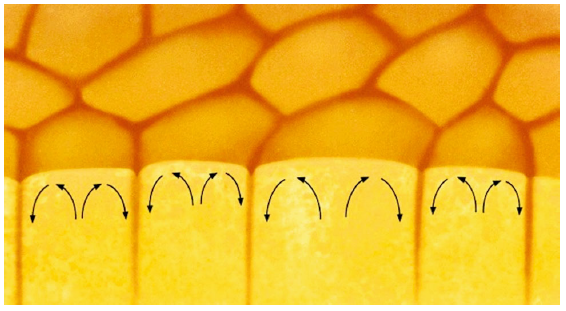 variação cíclica das manchas solares
ciclos de 11,2 anos (Schwabe, 1844)
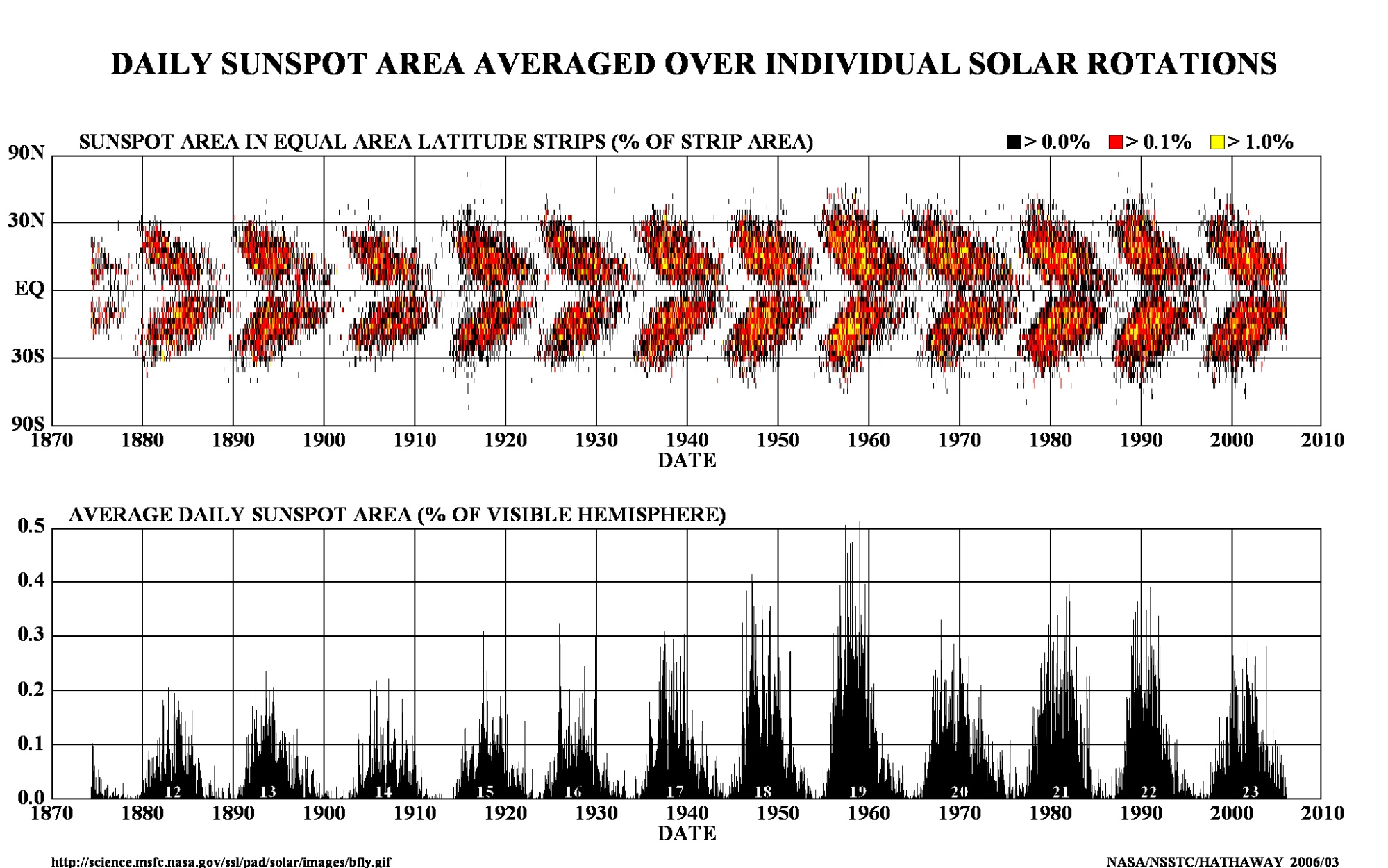 variação cíclica das manchas solares
ciclos de 11,2 anos (Schwabe, 1844)
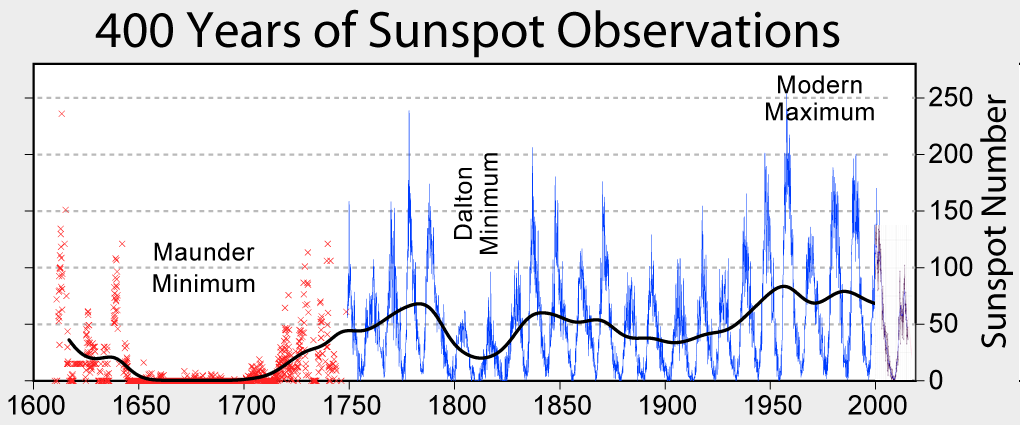 https://commons.wikimedia.org/wiki/File:Sunspot_Numbers.png
Vento solar e auroras polares na Terra
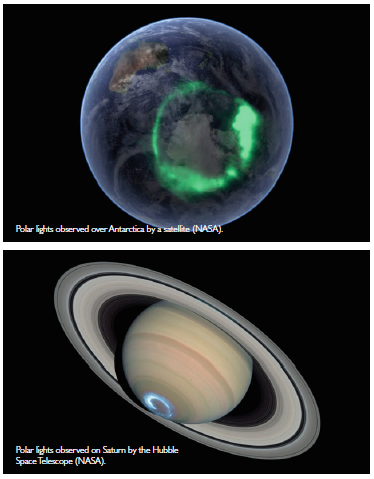 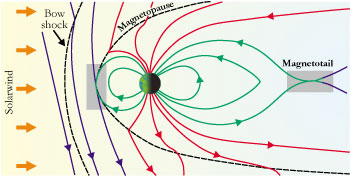 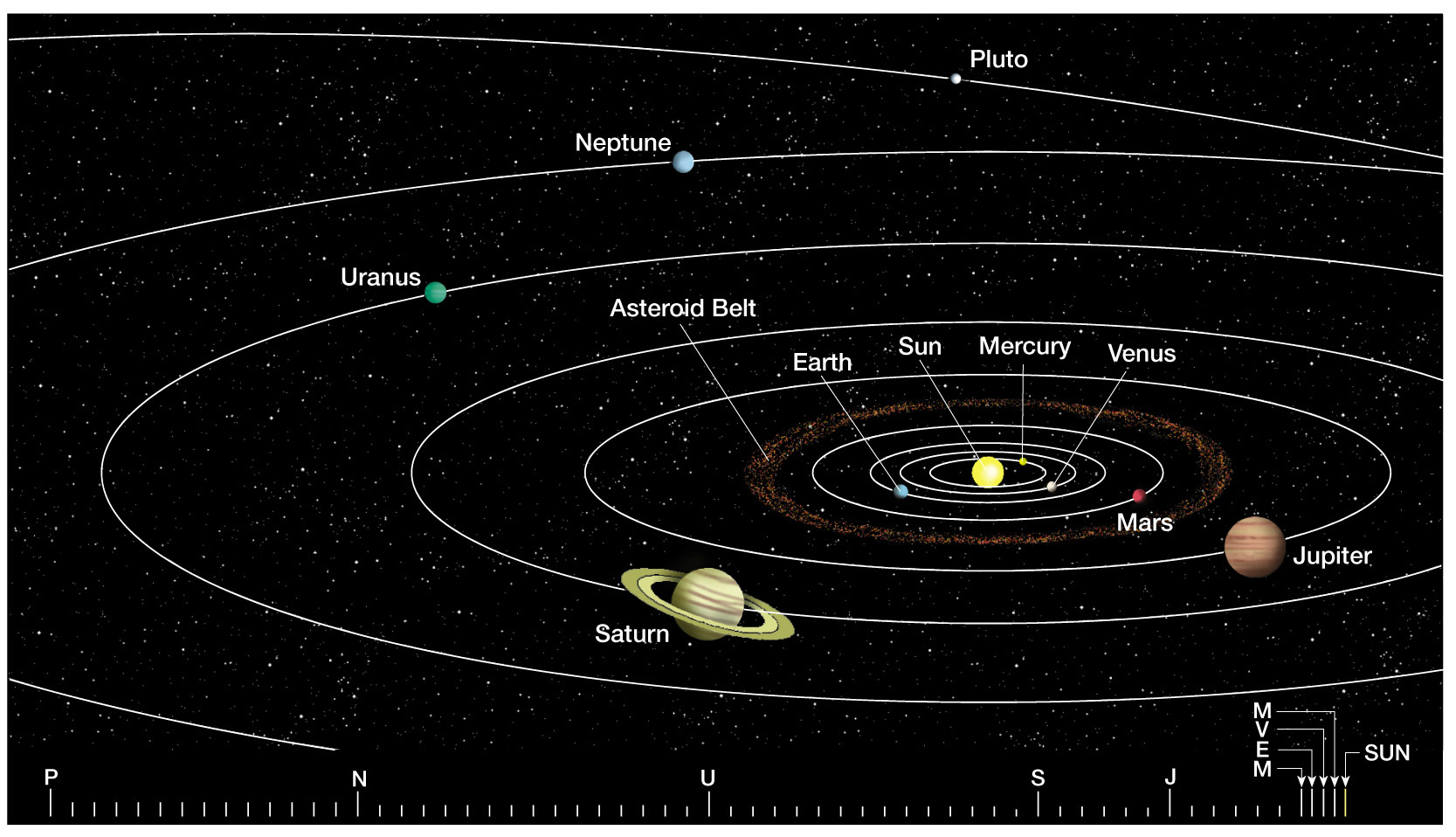 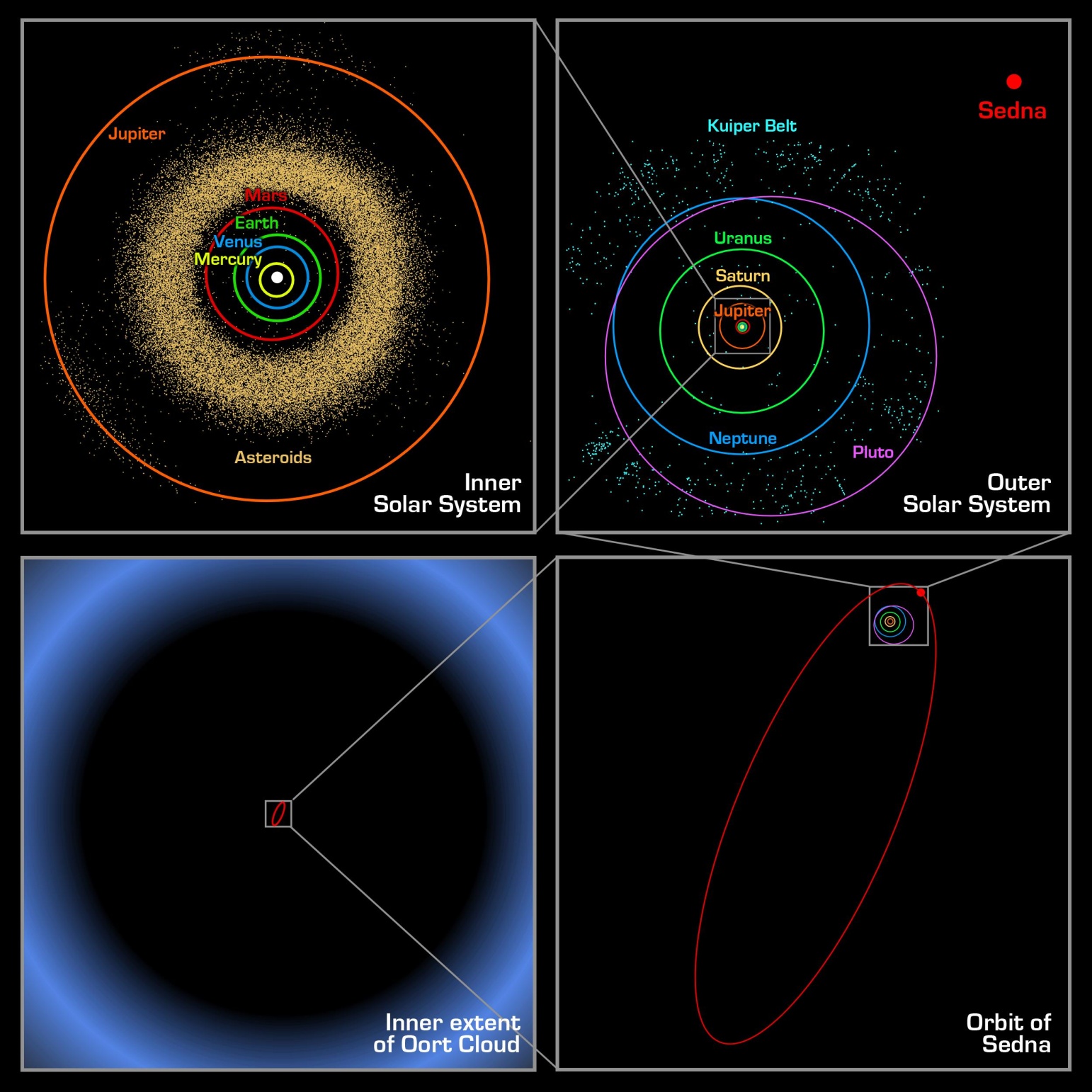 Sedna

planetóide 
descoberto em 2003
http://en.wikipedia.org/wiki/File:Oort_cloud_Sedna_orbit.svg
Mercúrio
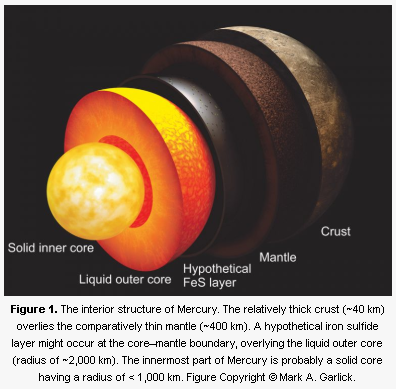 Diâmetro 4.878 km 
Massa 0,06 x Terra 
Densidade 5,427 kg/m3
Núcleo líquido de Fe-Ni – produz campo magnético
Manto e crosta rochosos
Sem atmosfera
Superfície coberta por crateras
Inclinação do eixo – 0o
Gravidade 3,7 m/s2 (0,38 x Terra)
Período de rotação 58,65 dias
Temperatura na superfície -184o C a 427o C
Elements Magazine, 2019
Mercúrio
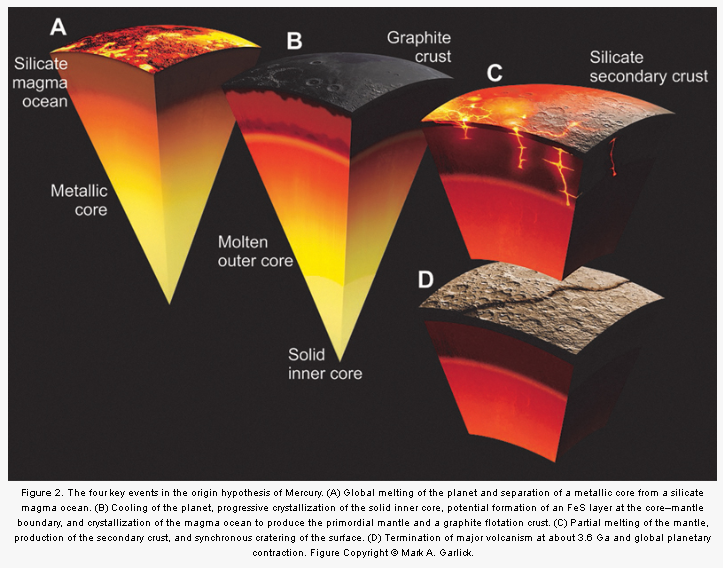 Elements Magazine, 2019
Mercúrio
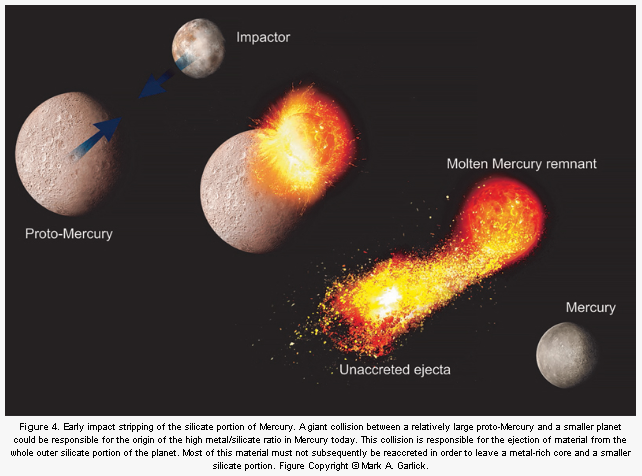 Elements Magazine, 2019
Vênus
Diâmetro 12.104 km 
Massa 0,82 x Terra
Densidade 5,243 kg/m3 
Núcleo líquido de Fe-Ni – produz campo magnético
Manto e crosta rochosos
Atmosfera densa com nuvens de ácido sulfúrico
Superfície com continentes e vulcões 
Inclinação do eixo 177-178o
Gravidade 8,87 m/s2 (0.90 x Terra)
Período de rotação 243 dias 
(rotação reversa)
Temperatura média 460 o C
P atm. ~90 bars
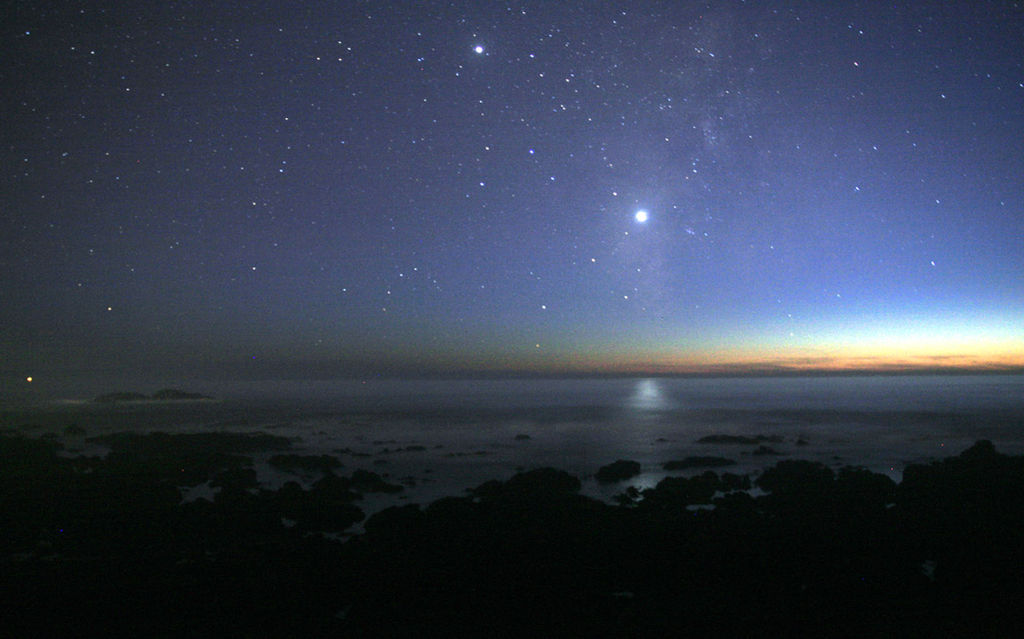 https://pt.wikipedia.org/wiki/V%C3%A9nus_(planeta)#/media/File:Venus-pacific-levelled.jpg
Vênus
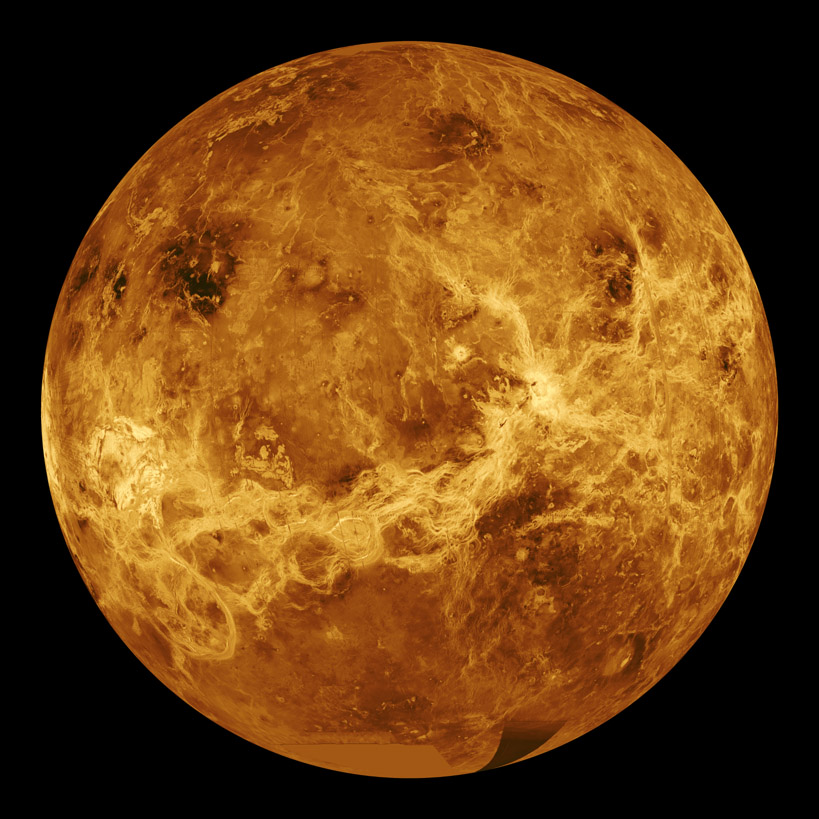 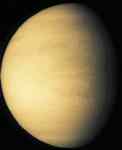 imagem no espectro visível
imagem de radar 
sonda Magellan, 1990
NASA
Vênus apresenta intenso efeito estufa devido à sua atmosfera densa composta por CO2 e N. 

Sua rotação é oposta à da maioria dos planetas.
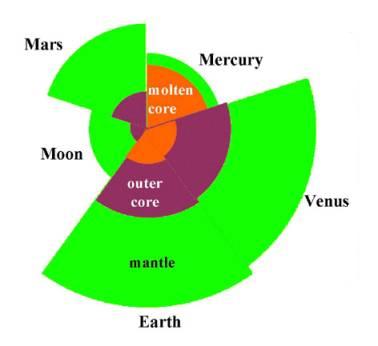 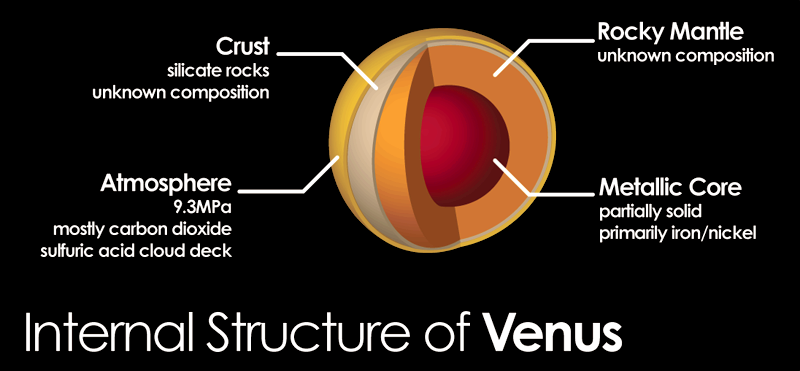 superfície de Vênus
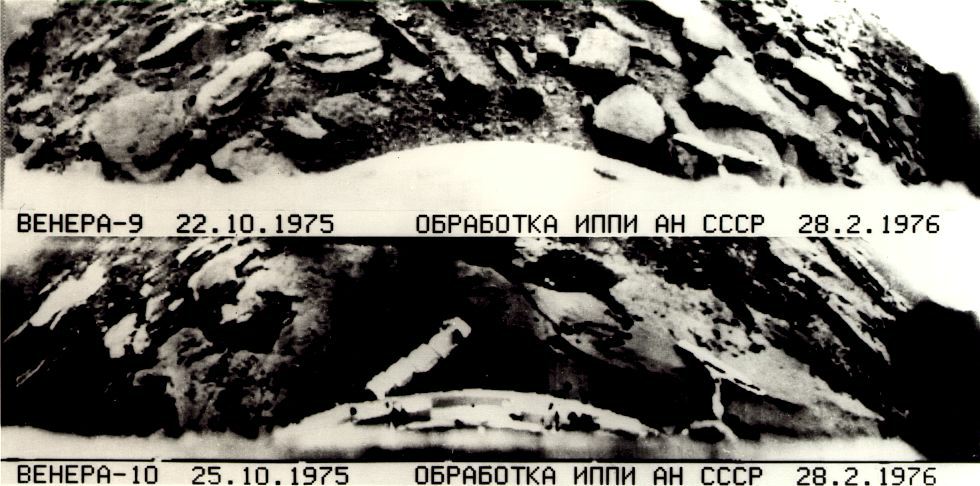 Venera 7 (URSS), 1976
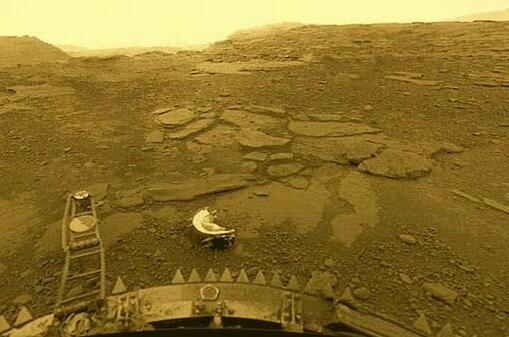 Venera 13 (URSS), 1982
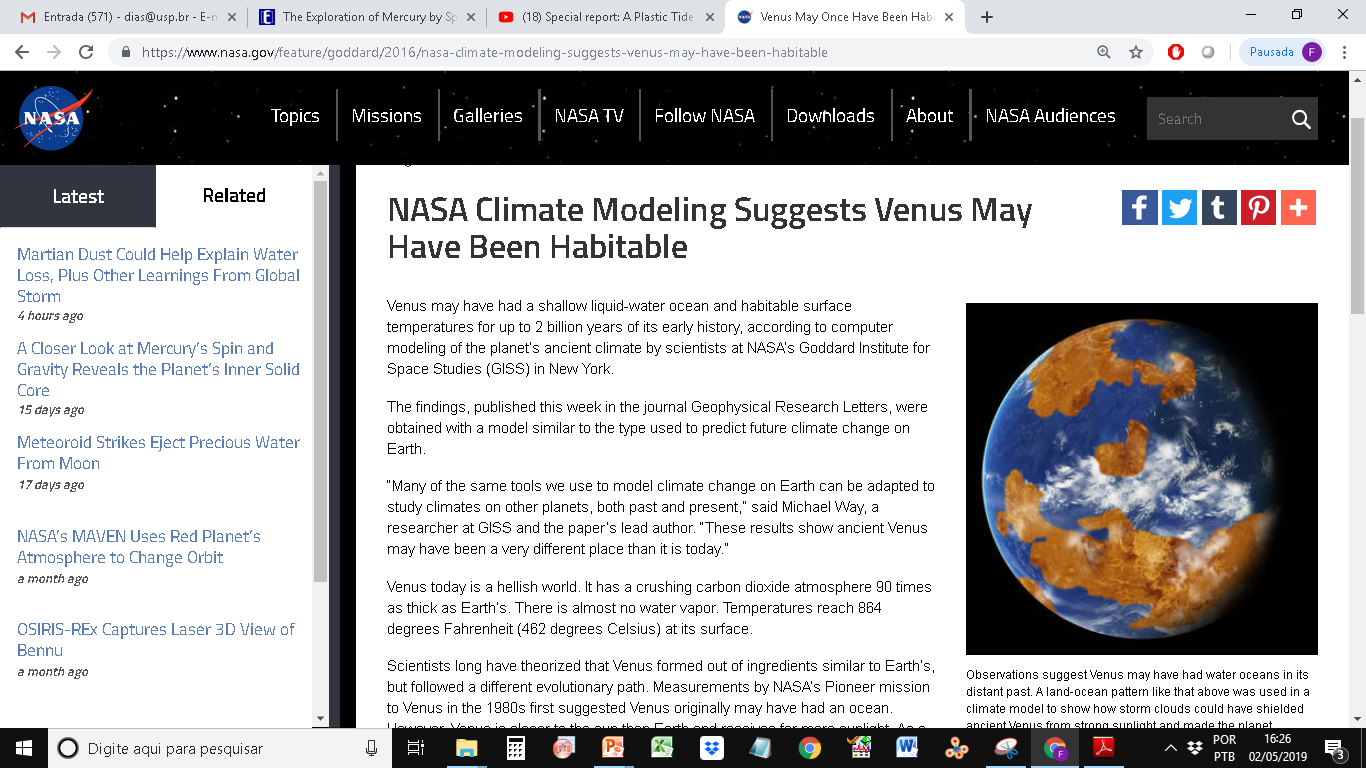 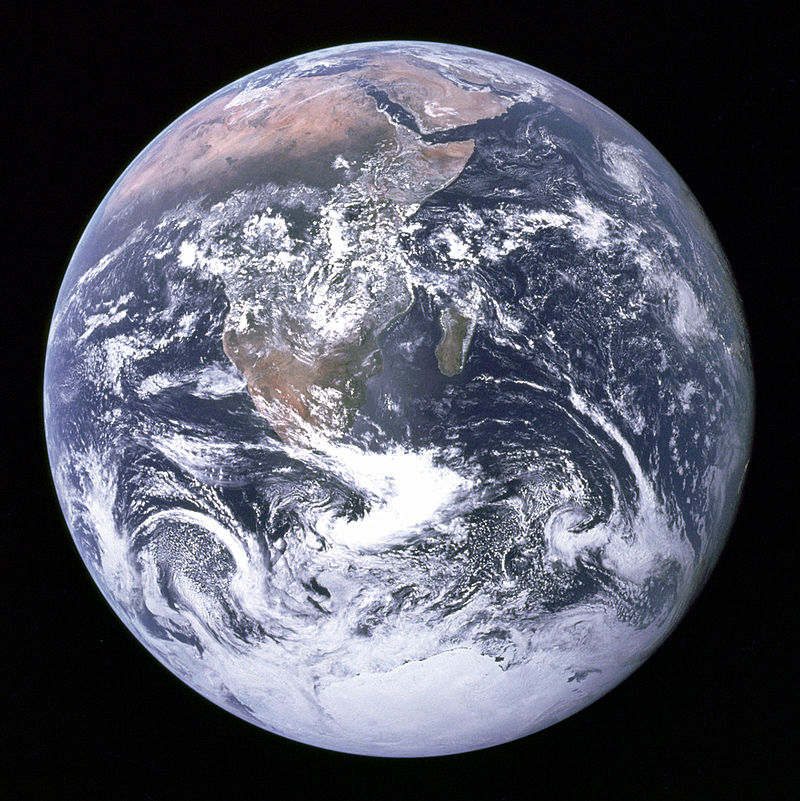 Terra
The Blue Marble
missão Apollo 17 
1972
Terra
Diâmetro 12.735 km 
Massa 5,98 x 1024 kg 
Densidade 5,515 kg/m3
Núcleo líquido de Fe-Ni produz campo magnético
Manto e crosta rochosos
Com atmosfera rica em N e O
Superfície coberta por 
continentes e oceanos, sem crateras
Inclinação do eixo 23o 27’
Gravidade 9,98 m/s2 
Período de rotação 24h
Temperatura média na superfície   
	14o C
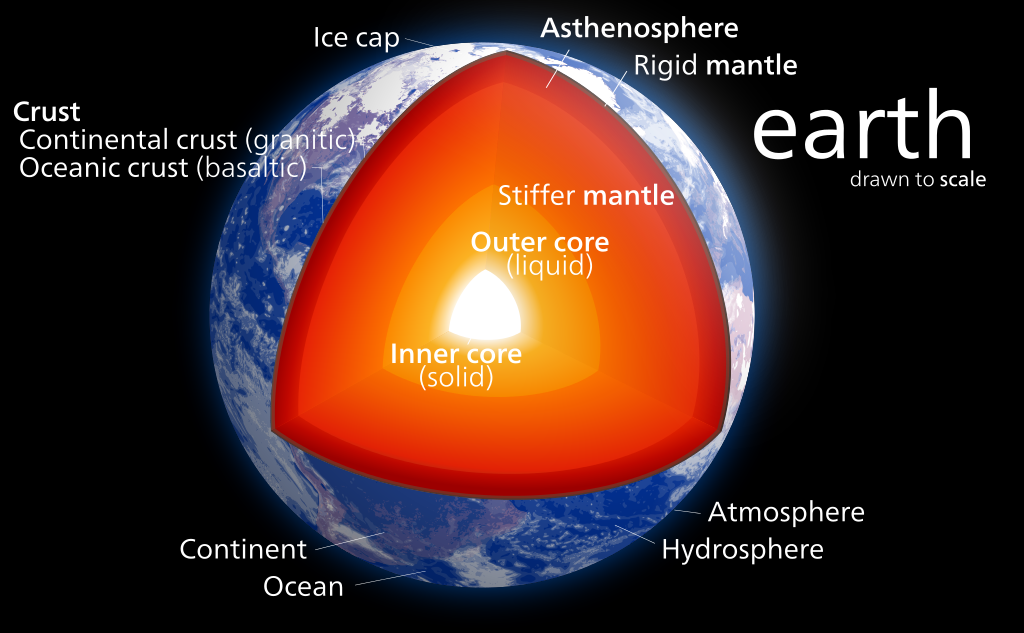 Lua

geologicamente inativa

sismos gravitacionais (moonquakes)

rochas –anortositos, basaltos 

rochas mais antigas 4,4 – 4,2 Ga
rochas mais jovens 3,9 – 3,2 Ga

temperatura
entre -158 e +130 oC
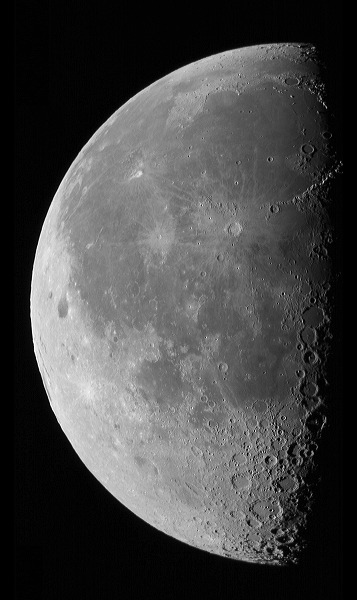 diam. 3.474 km
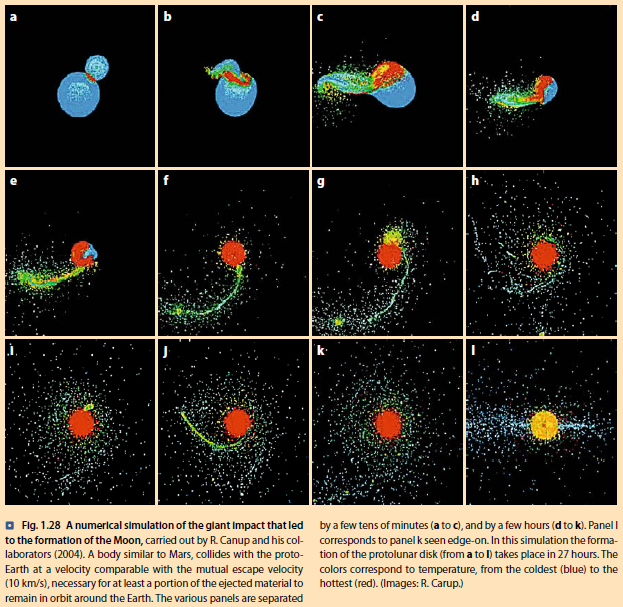 simulação da origem 
da Lua 
por impacto

colisão Theia -- Tellus
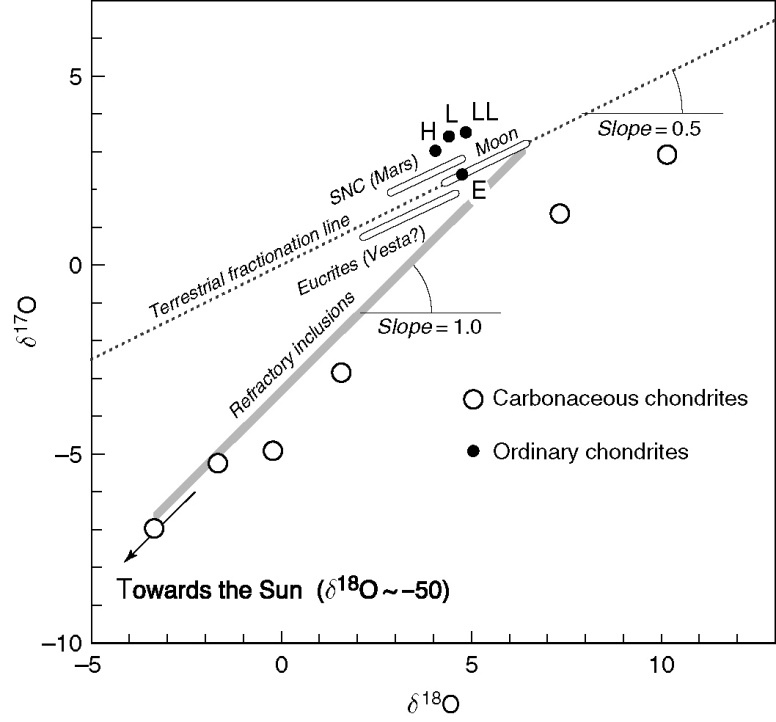 Albarede, Geoquímica
Marte
Diâmetro 6.785 km 
Massa 0.11 x Terra
Densidade 3,933 kg/m3
Núcleo líquido de Fe-Ni
Manto e crosta rochosos
Atmosfera rarefeita
Superfície coberta por crateras, vales e vulcões
Inclinação do eixo 25o 12’
Gravidade 3,7 m/s2 (0,37 x Terra)
Período de rotação 24,6 h
Temperatura na superfície -129o a 0 oC
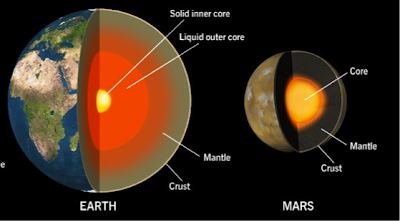 Marte
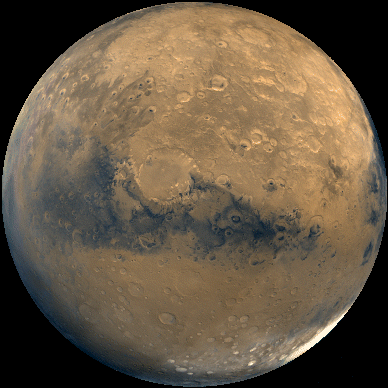 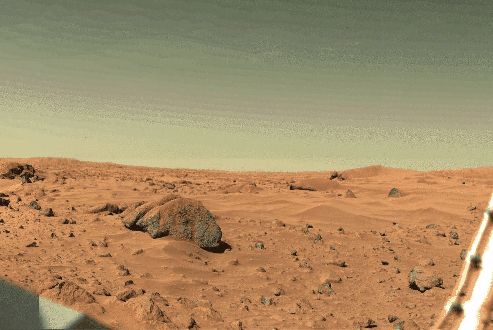 Viking 1, 1976
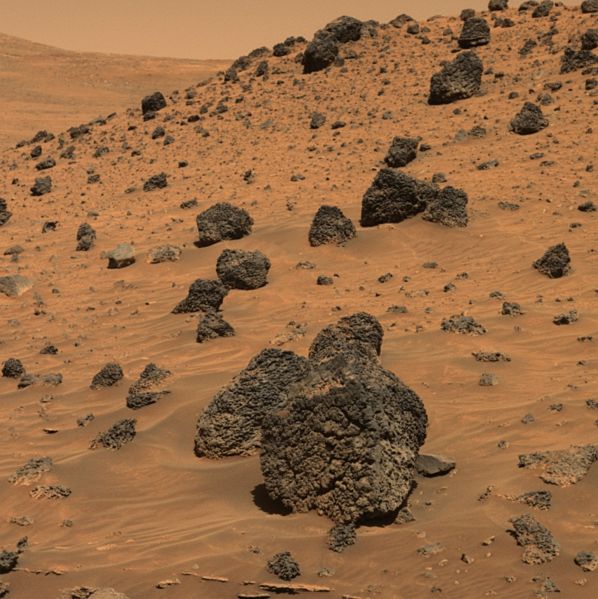 Pathfinder
Spirit
Observer
Curiosity
40 cm
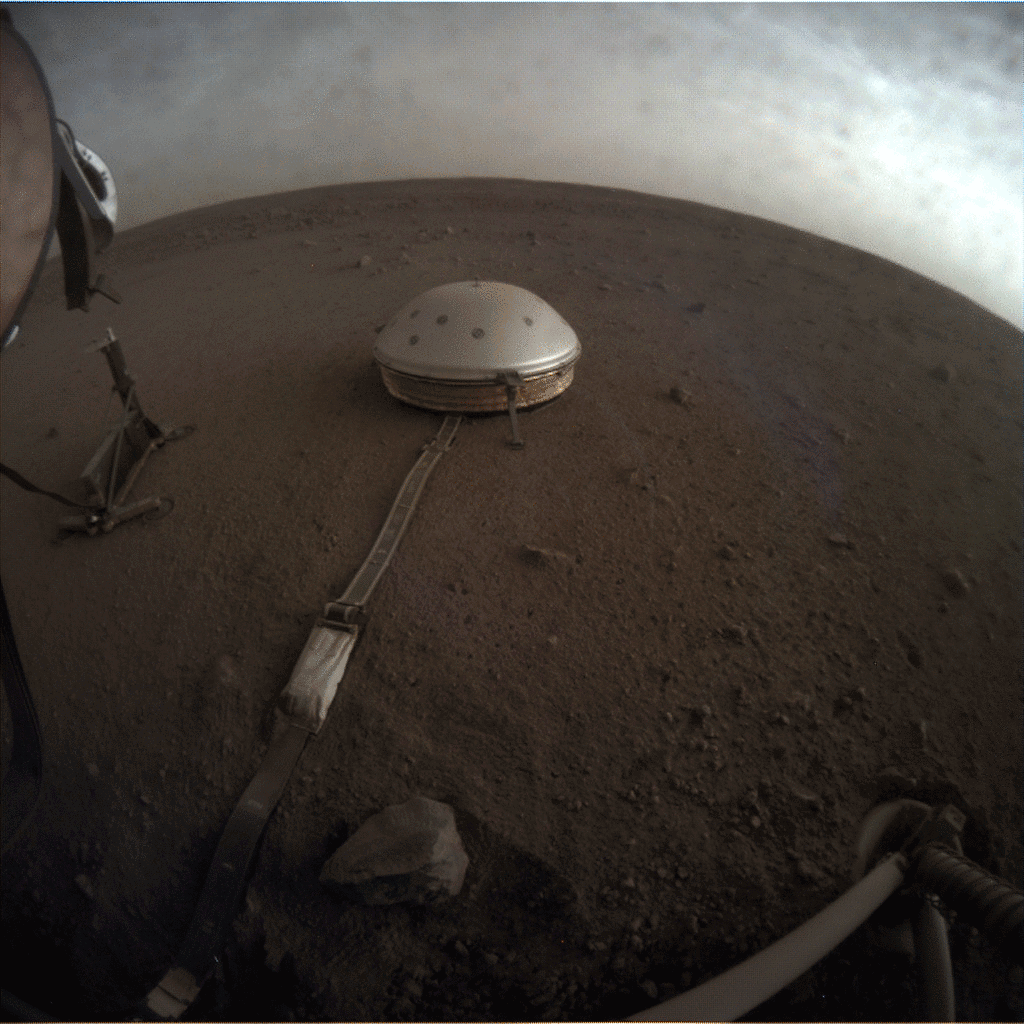 Nuvens em Marte
NASA's InSight used its Instrument Context Camera (ICC) beneath the lander's deck to image these drifting clouds at sunset. This series of images was taken on April 25, 2019, the 145th Martian day, or sol, of the mission, starting at around 6:30 p.m. Mars local time.
40 cm
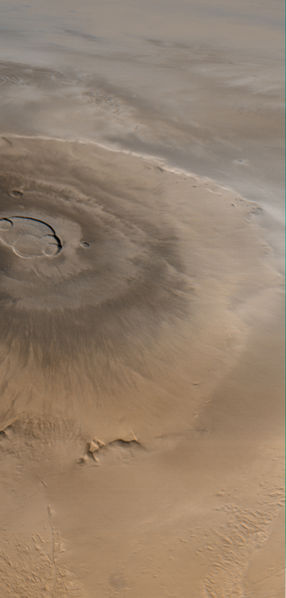 vulcanismo em Marte

Olympus Mons
maior vulcão ativo do Sistema Solar

24 km altura, 550 km diâmetro

últimos derrames com idades entre 20 e 200 Ma
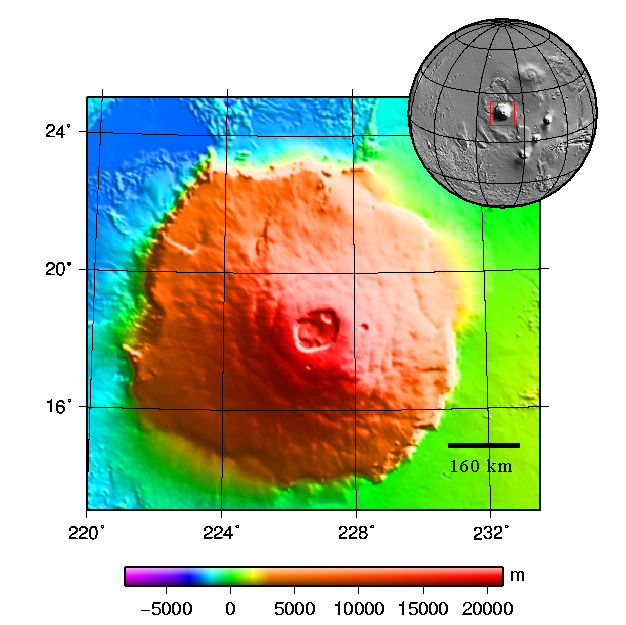 Luas de Marte
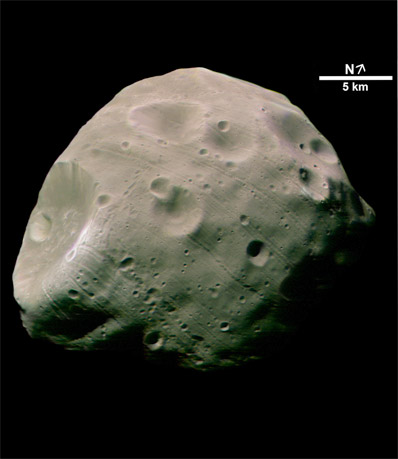 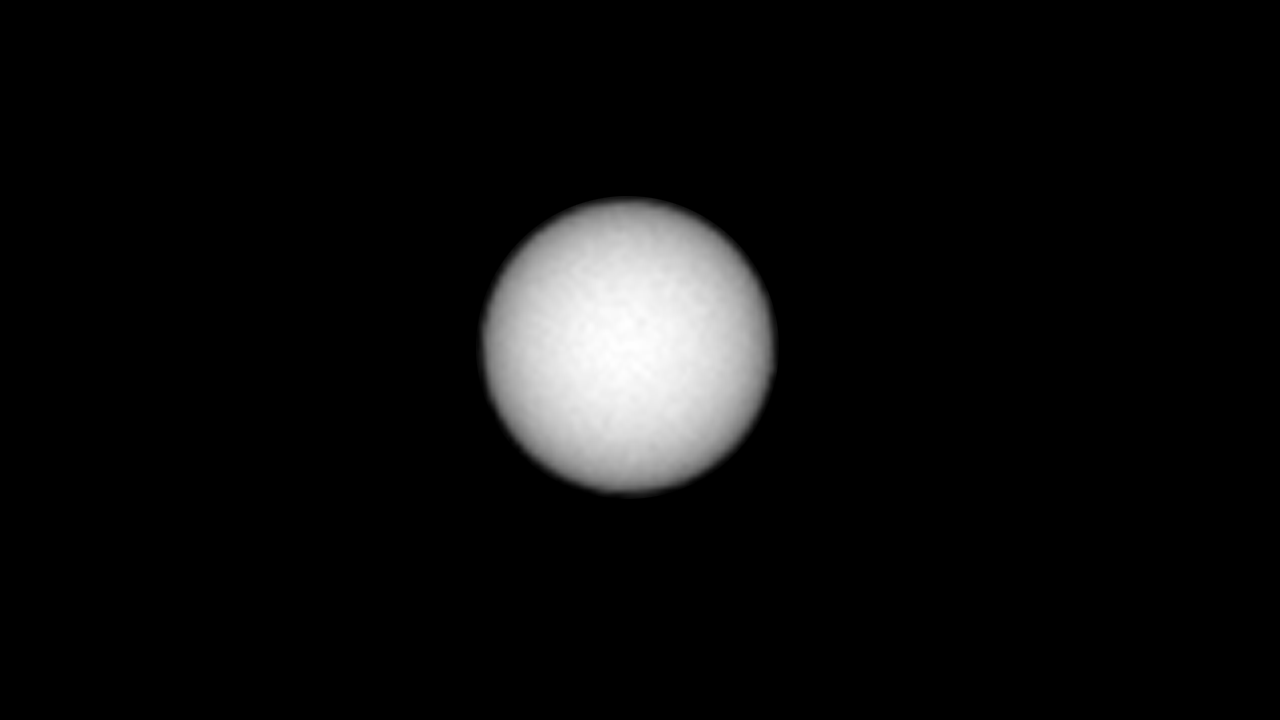 Phobos
This series of images shows the Martian moon Phobos as it crossed in front of the Sun, as seen by NASA's Curiosity Mars rover on Tuesday, March 26, 2019.

The images have been sped up by a factor of 10; the entire eclipse lasted about 35 seconds.
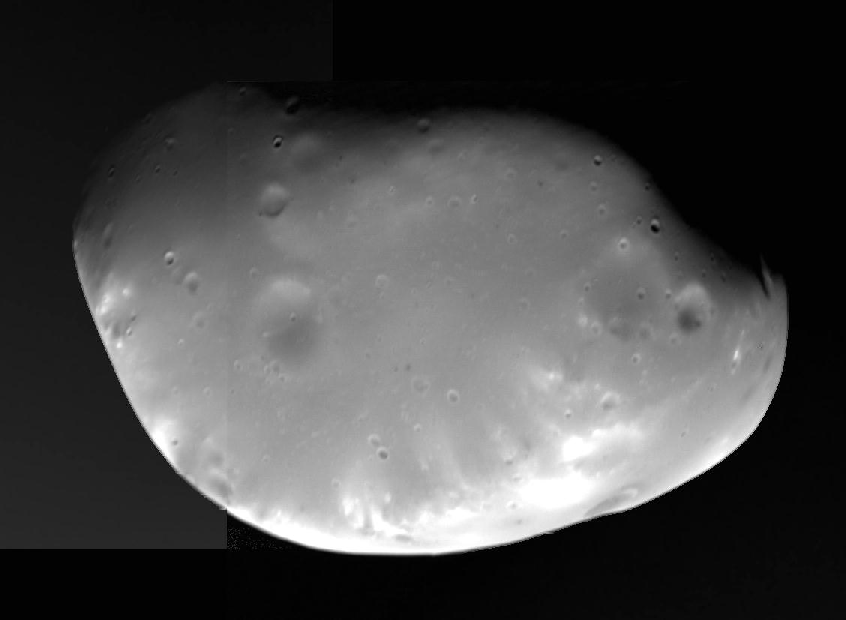 Deimos (diam. 12,6 km)
shergottitos – meteoritos de Marte
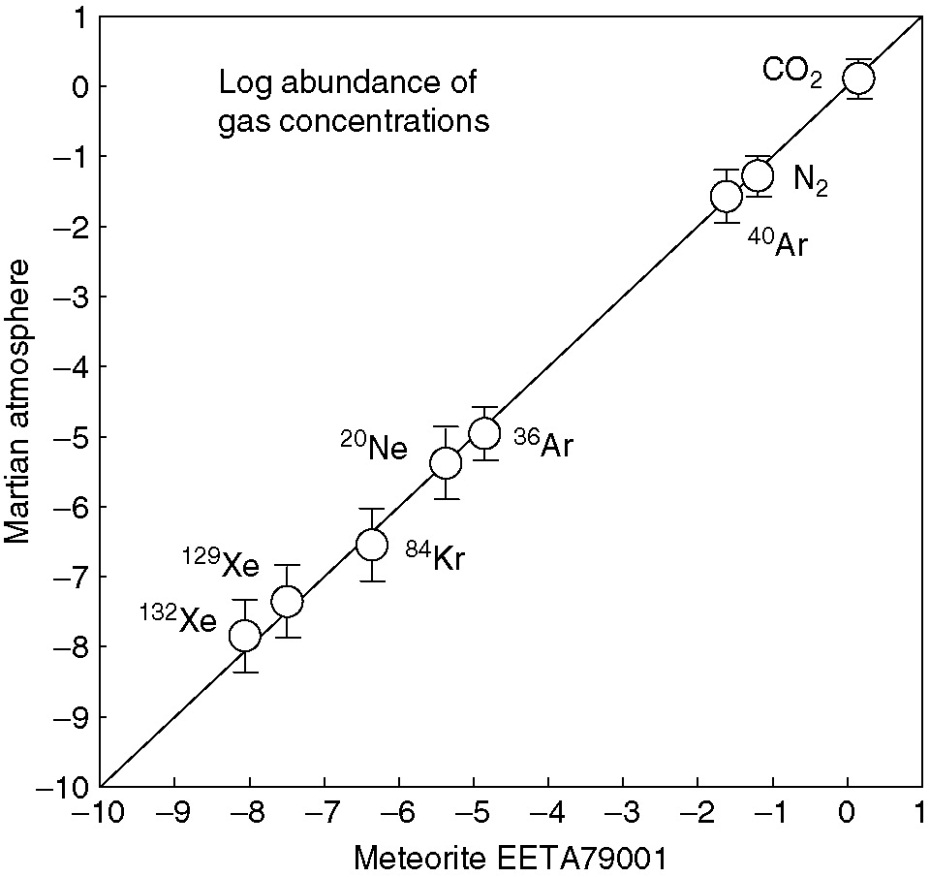 metoritos SNC
(Shergotty, Nakhla, Chassigny)
Albarède, 2011
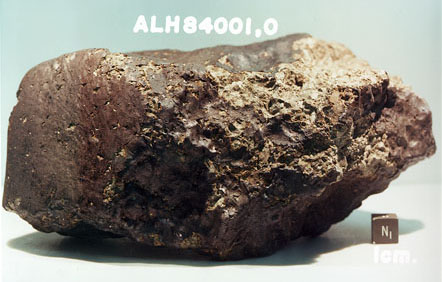 Fig. 12.18 Gases em metoritos SNC (Marte). A similaridade entre o teor relativo dos gases nos meteoritos e na atmosfera marciana medida pelas sondas Viking (padronizado em relação ao nitrogênio) é um forte argumento a favor da origem marciana dos meteoritos SNC.
metorito SNC, Marte: ALH84001
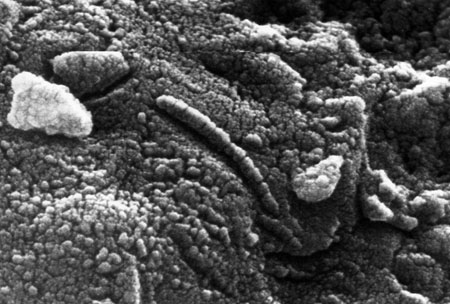 Structures (20–100 nanometres in diamete) on ALH84001 meteorite (NASA)
Cinturão de asteróides
> 100.000 corpos pequenos, rochosos ou metálicos
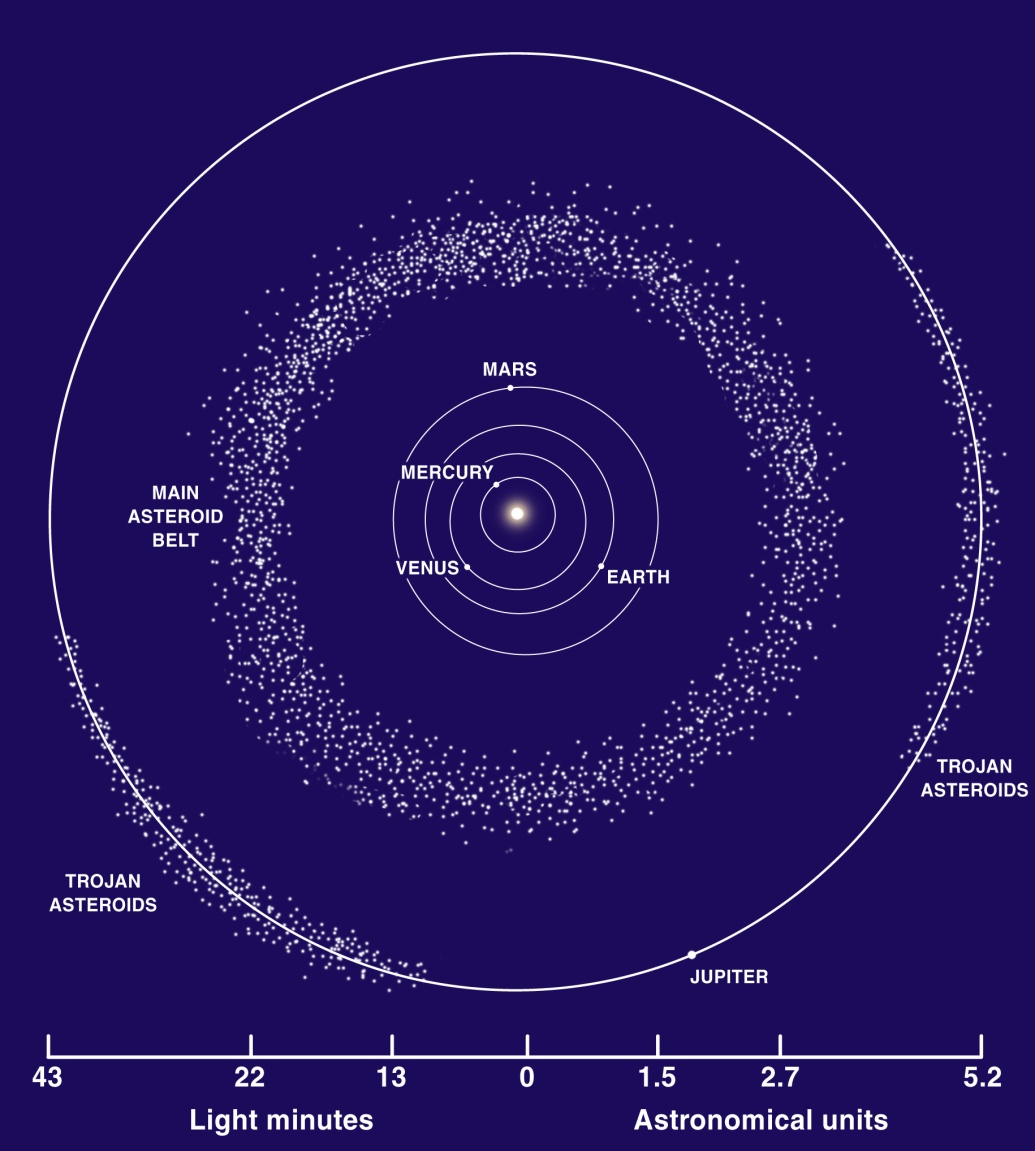 Cinturão de asteróides
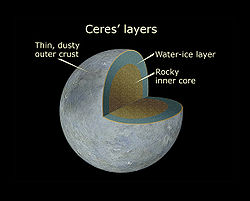 Cinturão de asteróides
> 100.000 corpos pequenos, rochosos ou metálicos
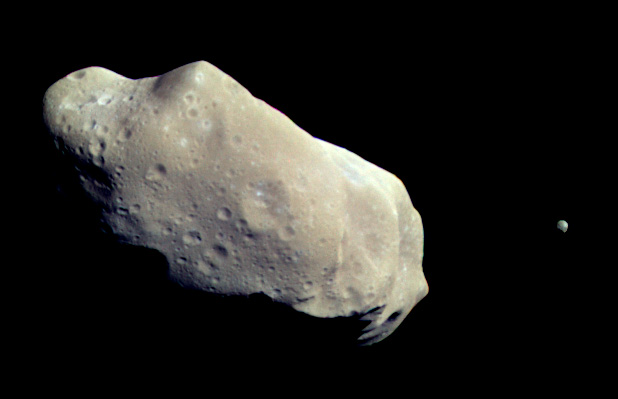 Ida e Dactyl
Ida was discovered to have a moon which appears as a small dot to the right of Ida in this picture. The tiny moon, named Dactyl, is about one mile across, while the potato shaped Ida measures about 36 miles long and 14 miles wide. Dactyl is the first moon of an asteroid ever discovered. (NASA)
tipos de meteoritos
meteoritos em geleiras e desertos
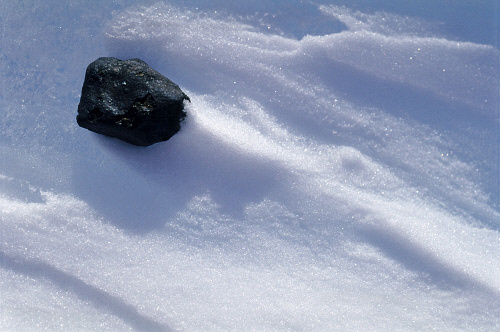 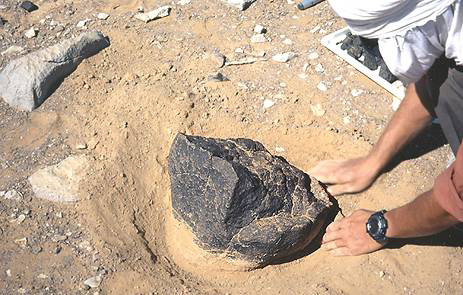 condrito: material primitivo (não diferenciado) do Sistema Solar
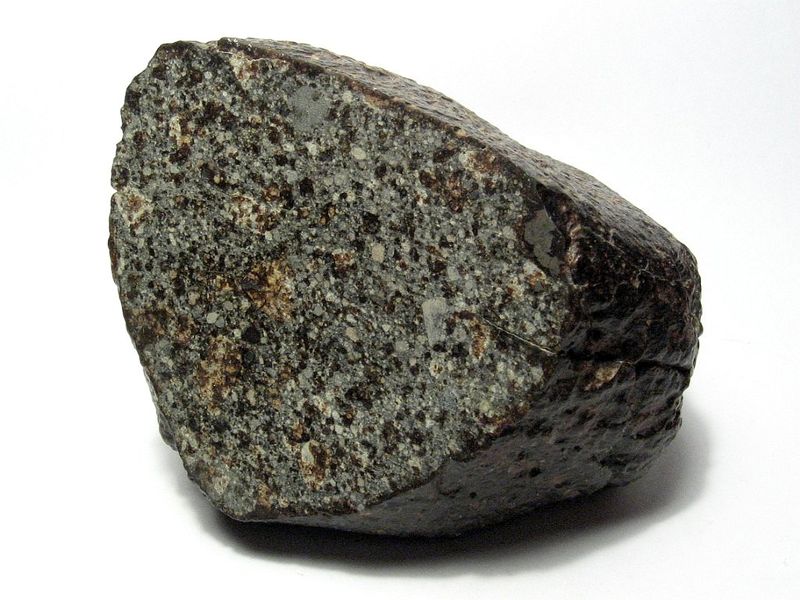 http://en.wikipedia.org/wiki/Image:NWA869Meteorite.jpg
condrito (700g)
côndrulos 

matéria cósmica fundida e solidificada em esferas
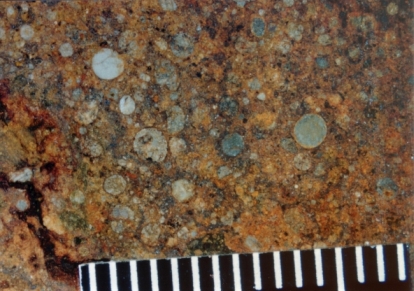 http://en.wikipedia.org/wiki/Image:Chondrules_grassland_1.jpg
condritos

materiais de baixa T (côndrulos) e de alta T (metais)
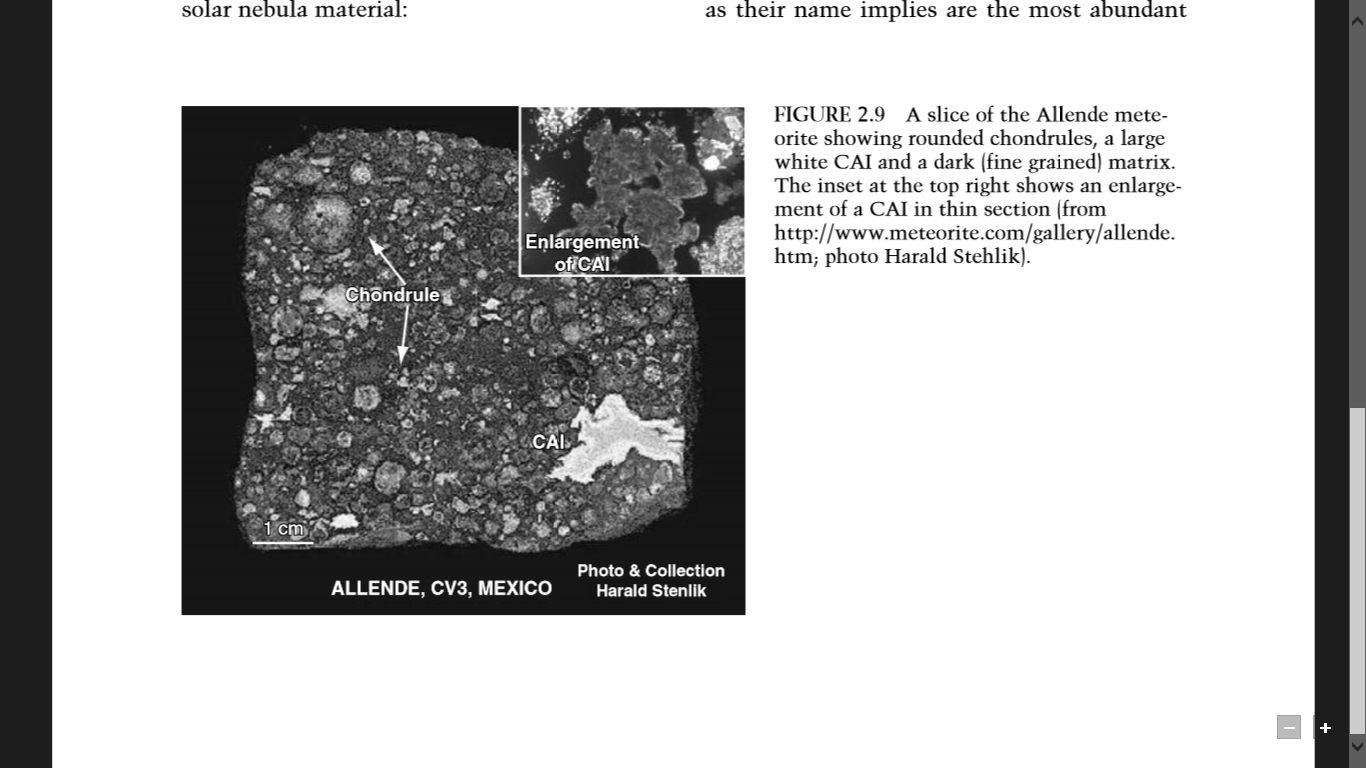 condritos

materiais de baixa T (côndrulos) e de alta T (metais)
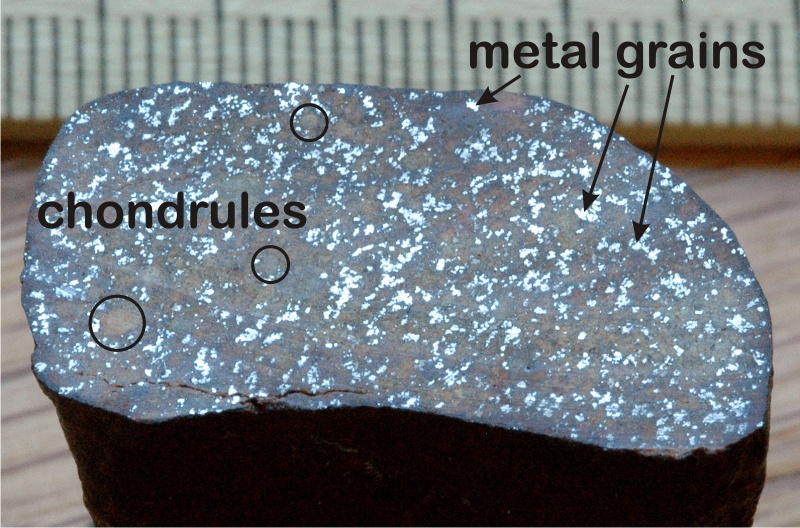 http://meteorites.wustl.edu/id/ordinary_chondrites3.htm
condrito versus Sol

composição química similar
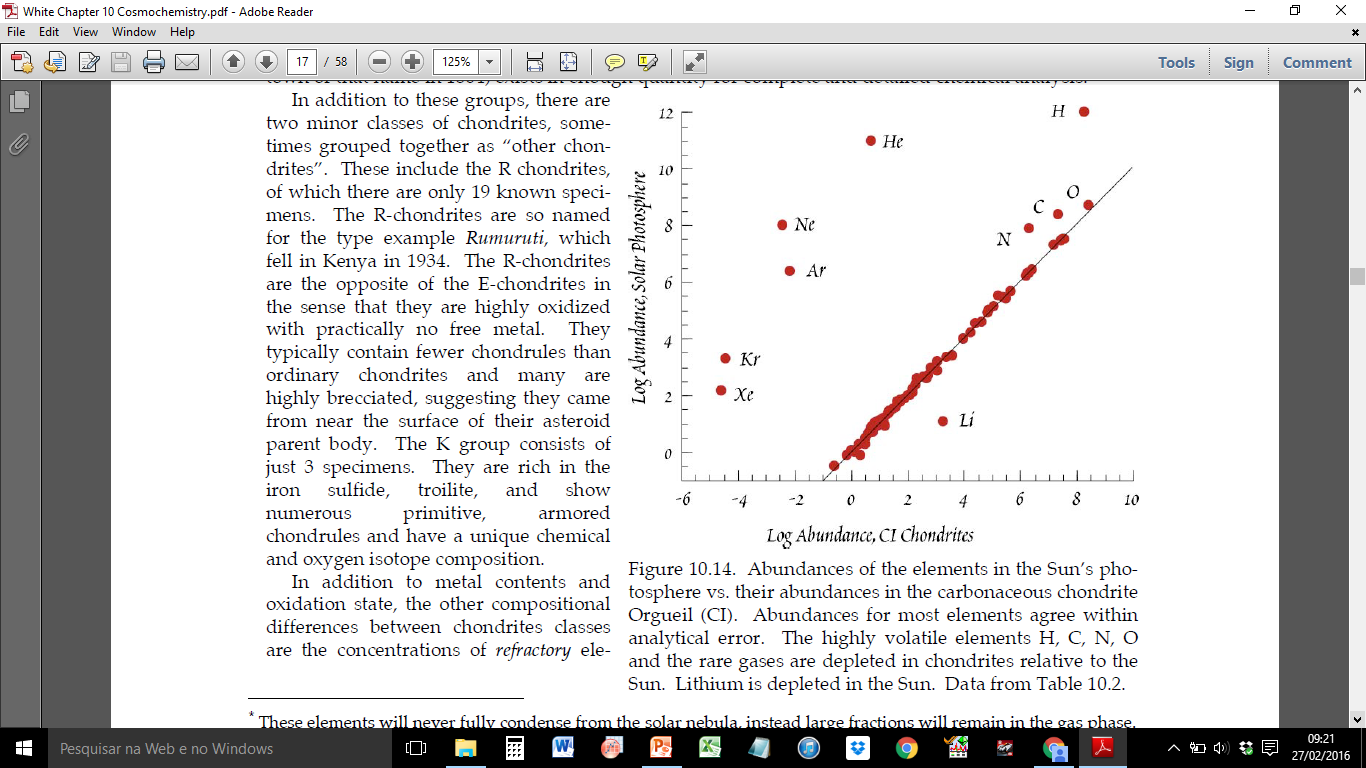 White, Geochemistry, Capítulo 10
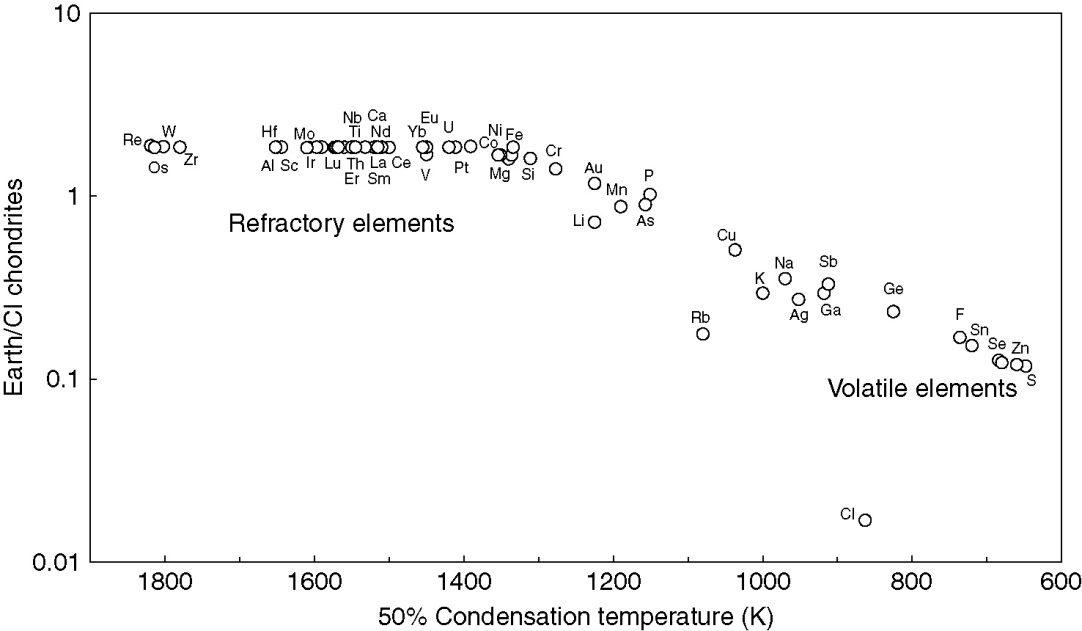 Albarède, 2011
Fig. 12. 11 Depleção da Terra em relação aos condritos carbonáceos CI. Para a maioria dos elementos, exceto H e He, estes condritos têm composição similar à do Sol e, portanto, representam a matéria sólida mais primitiva do Sistema Solar. O eixo x representa a temperatura na qual 50% do conteúdo total do elemento é incorporado em fases sólidas em um modelo padrão de condensação. A Terra é fortemente depletada nos elementos mais voláteis, como K, Zn e S. Os elementos refratários, como Zr, La, Th, por outro lado, não foram perdidos. Os elementos refratários são ligeiramente mais abundantes na Terra que nos condritos devido à depleção em elementos leves.
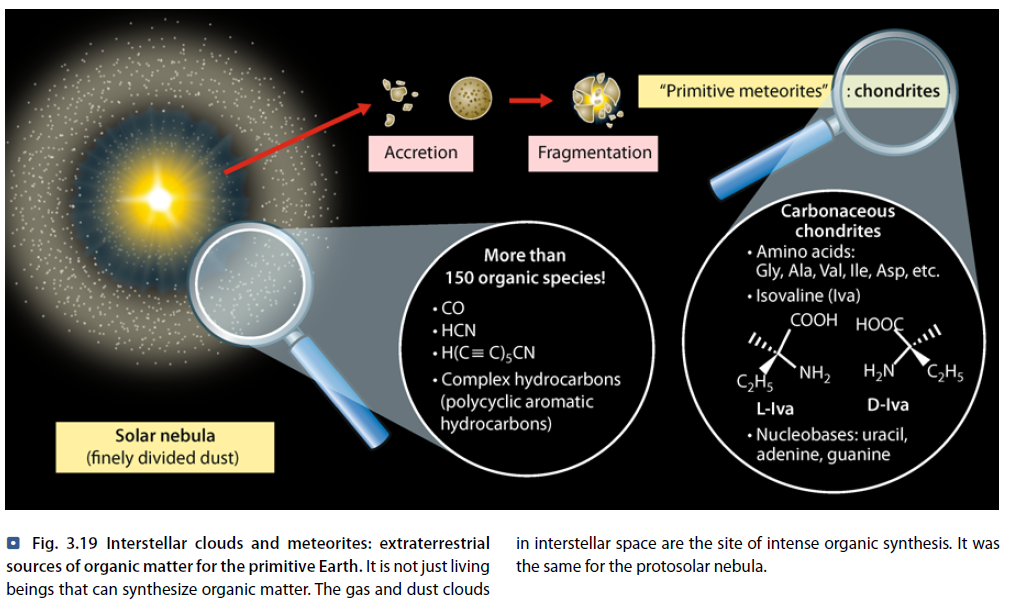 acondrito
meteorito rochoso, similar às rochas terrestres
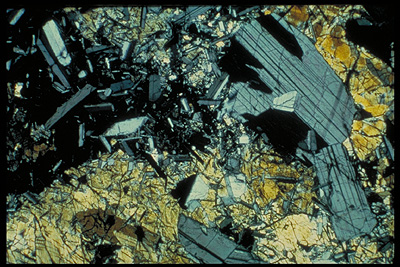 http://ase.tufts.edu/cosmos/print_images.asp?id=15
A photomicrograph of the achondrite meteorite that fell near Juvinas, France on 15 June 1821. It contains basalt, resulting from the melting and separation of material inside an asteroidal-sized parent body. The section shown here is 0.0032 meters across. (Courtesy of Martin Prinz, American Museum of Natural History.)
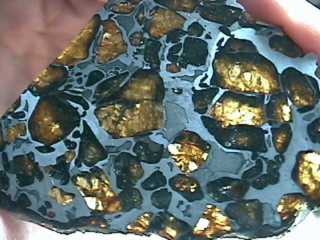 pallasito 
meteorito metálico-rochoso

cristais de silicatos, principalmente olivina,
envoltos por matriz metálica (Fe-Ni)
transição manto-núcleo (?)
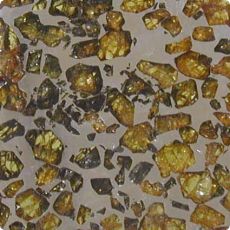 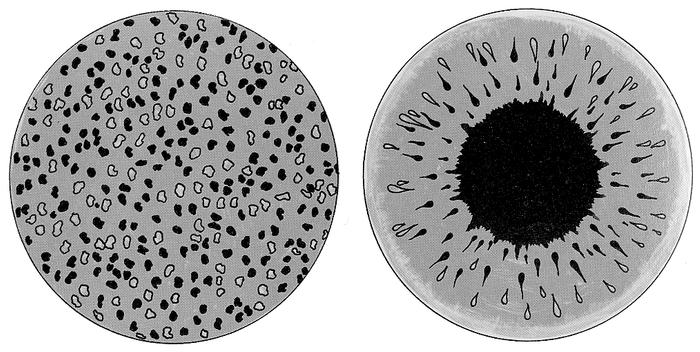 siderito
meteoritos metálicos (Fe-Ni)
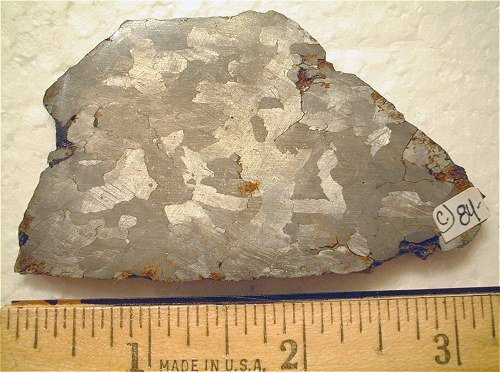 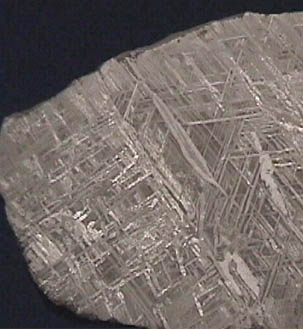 Júpiter
Diâmetro 142.800  km 
Massa 318 x Terra
Densidade 1,326 kg/m3
Núcleo provável, se houver C, está da forma de diamante
Manto de H (He) no estado líquido e metálico
Luas 60
Atmosfera extremamente ativa
Inclinação do eixo 3,1 o
Gravidade 23,12  m/s2 (2,64 x Terra)
Período de rotação 9,8  h
Temperatura na superfície  -150 o C
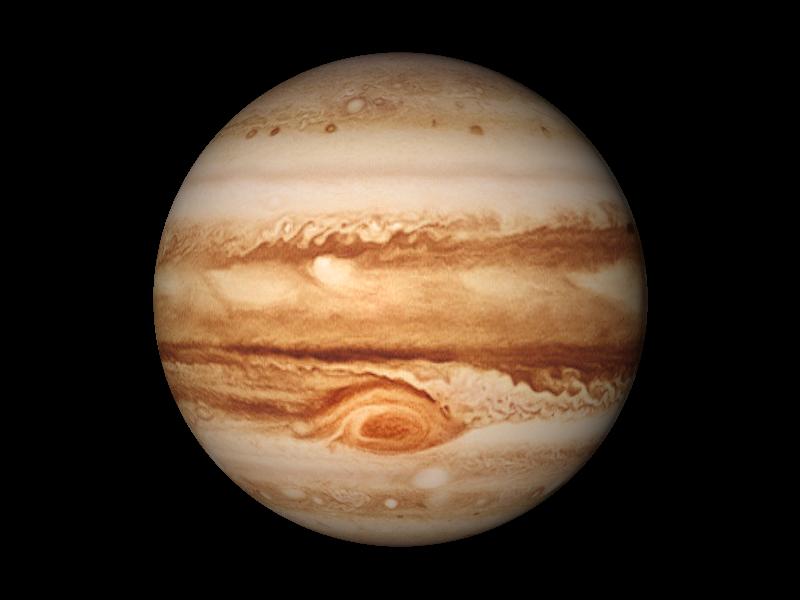 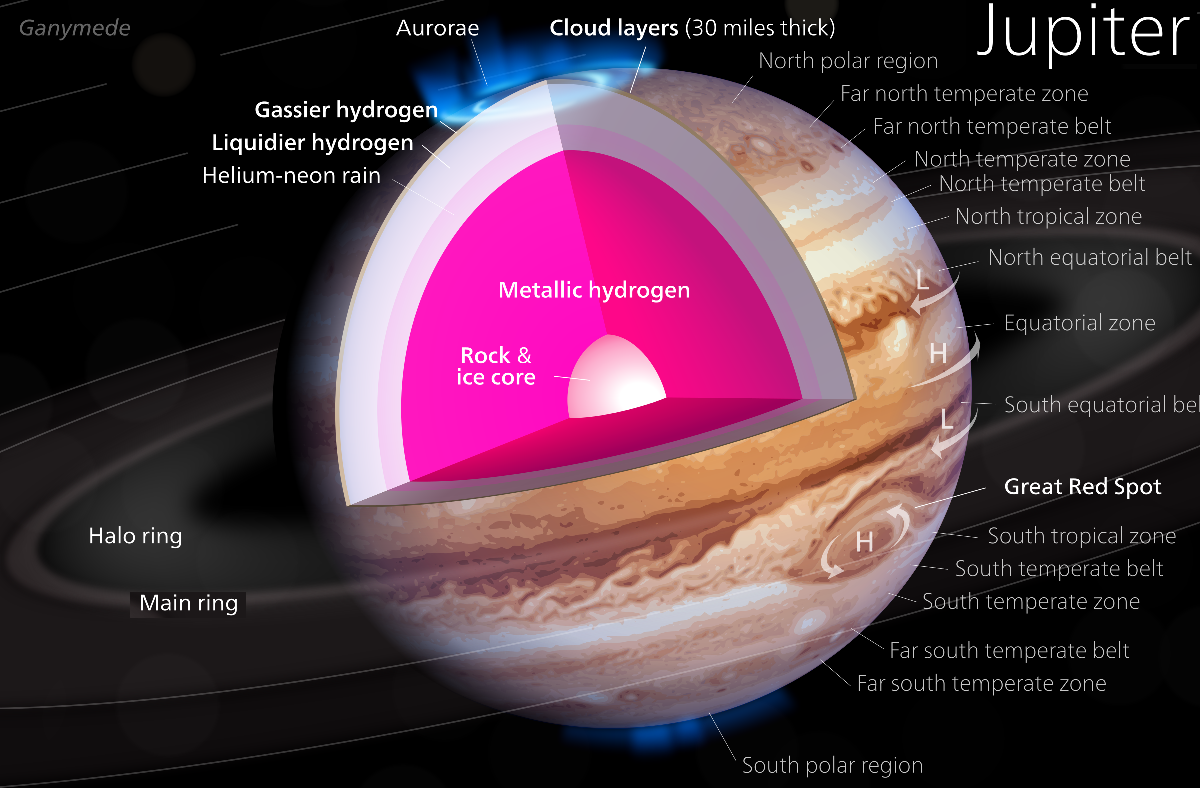 http://blocs.mesvilaweb.cat/wp-content/uploads/sites/2092/2016/02/J%C3%BApiter.png
sistema atmosférico em complexo movimento ondulatório
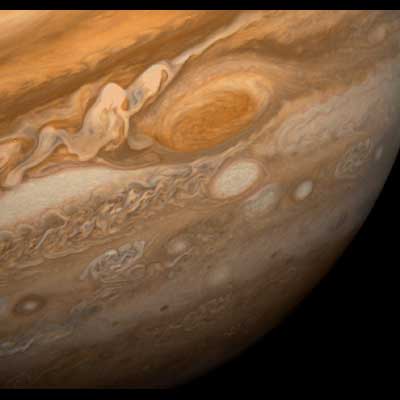 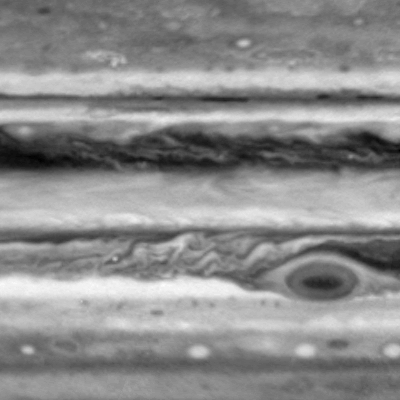 mancha vermelha
“tempestade” com mais de 300 anos de idade
4 maiores Luas de Júpiter
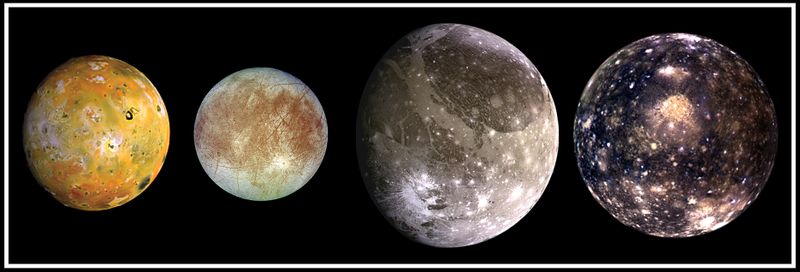 Europa
diam.
3.121 km
Ganimedes
diam.
5.262 km
Io
diam.
3.360 km
Calixto
diam.
4.820 km
Saturno
Diâmetro 119.871  km 
Massa 95 x Terra
Densidade 0,704 kg/m3
Núcleo de rocha ou gelo
Manto de H metálico 
31 luas e sistema de anéis 
Atmosfera extremamente ativa
Inclinação do eixo 26o 42" 
Gravidade 0,92 x Terra
Período de rotação 11  h
Temperatura na superfície  -170 o C
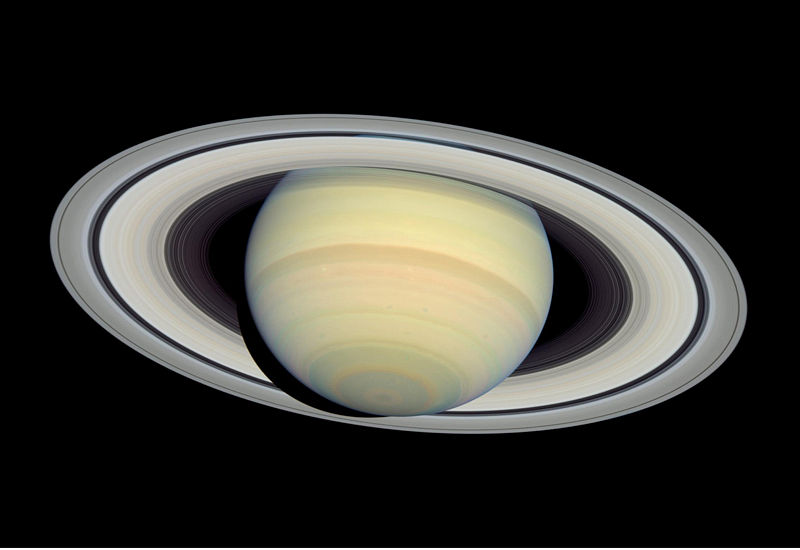 Hubble, 2004
Saturno
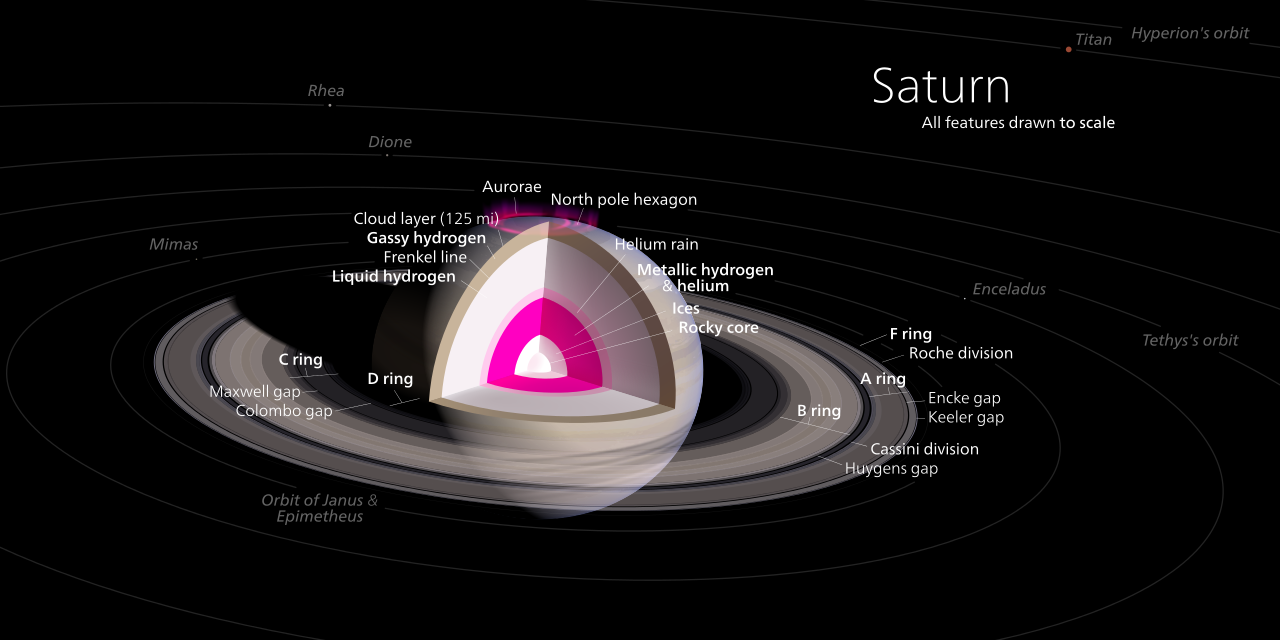 https://en.wikipedia.org/wiki/Saturn#/media/File:Saturn_diagram.svg
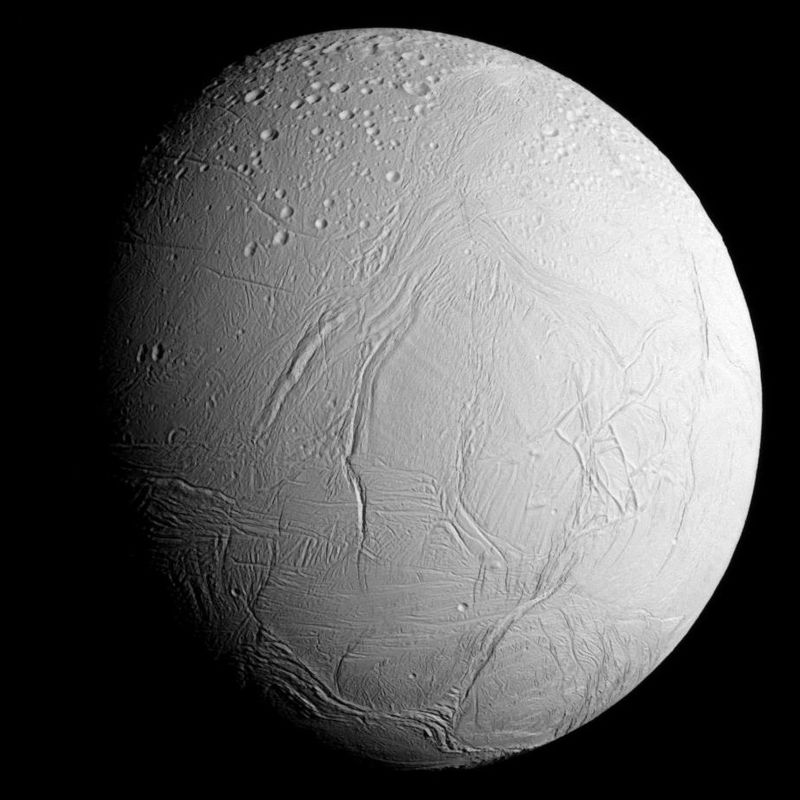 Enceladus

6a. maior lua de Saturno 
500 km de diâmetro

geisers, criovulcões

água líquida
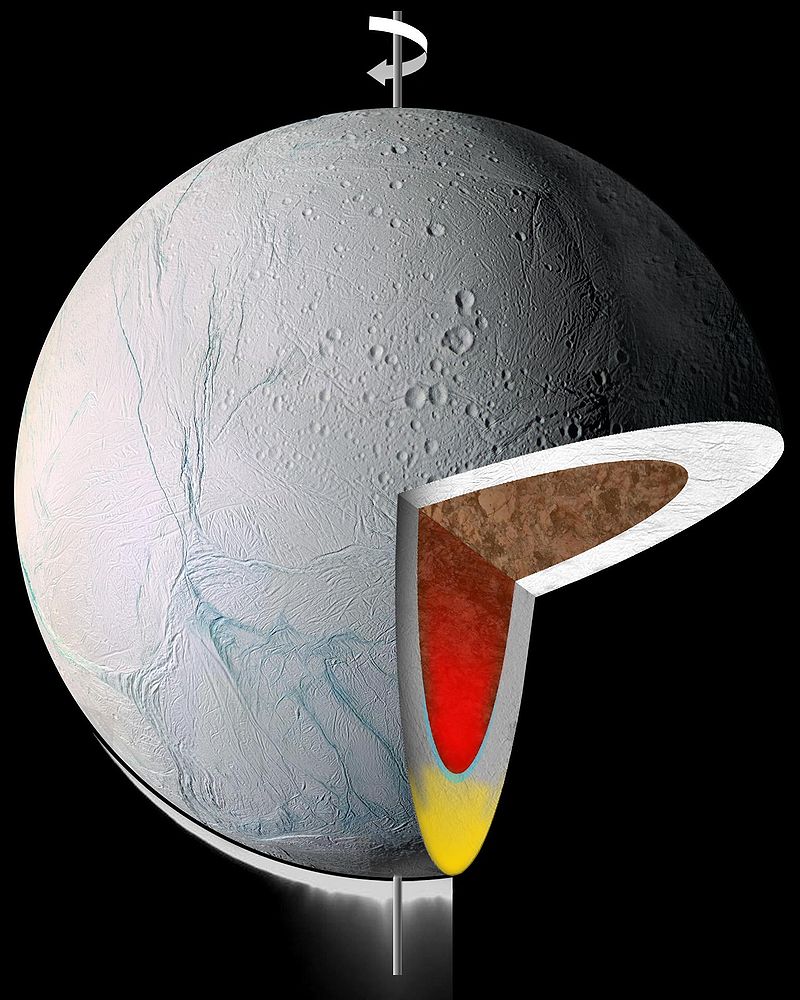 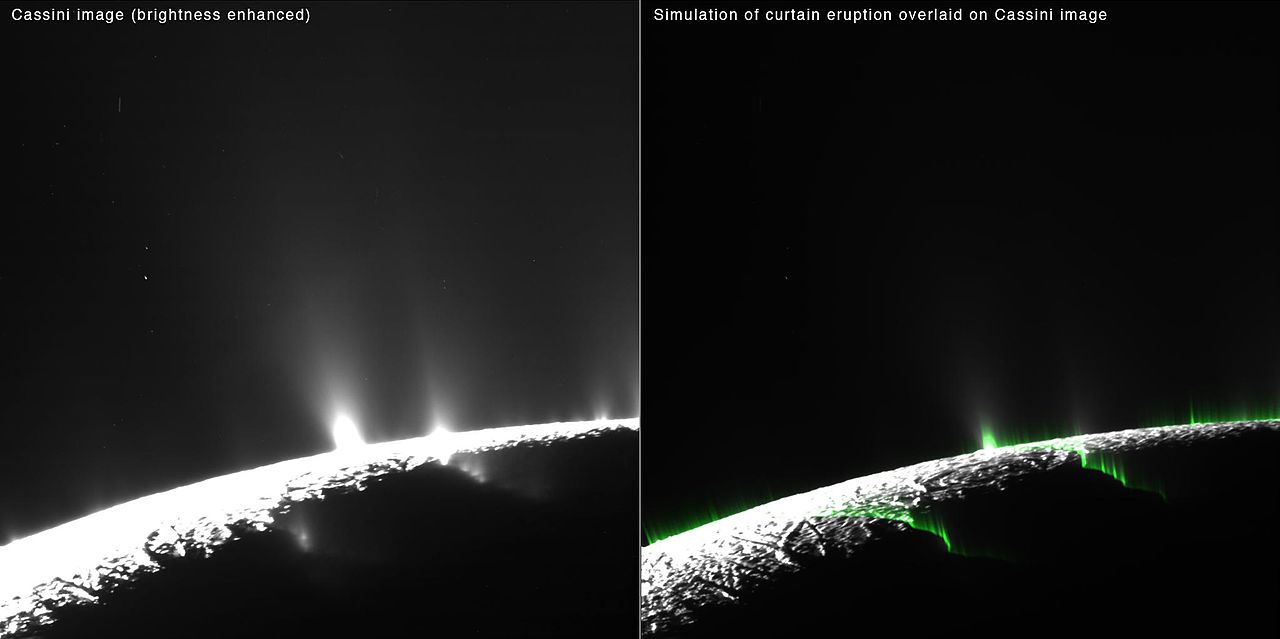 Urano
Diâmetro 51.488   km 
Massa 15,5 x Terra
Densidade 1,270 kg/m3
Núcleo de rocha ou Fe
Manto de H e He (gelo ou líquido) 
27 luas e sistema de anéis pouco desenvolvido
Inclinação do eixo 98o
Gravidade 0,89 x Terra
Período de rotação 17,24  h
Temperatura na superfície -200 o C
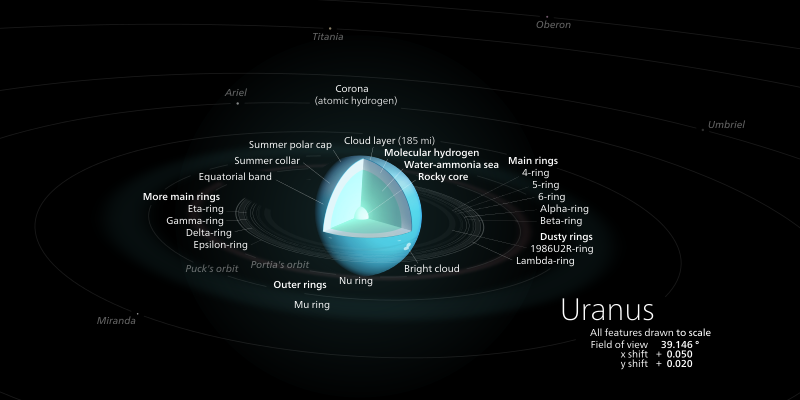 Netuno
Diâmetro 49.493    km 
Massa 17,2 x Terra
Densidade 1,638   kg/m3 
13 Luas e sistema de anéis pouco desenvolvido
Inclinação do eixo 29o 36" 
Gravidade 1,12 x Terra
Período de rotação 17,24  h
Temperatura na superfície  -210 o C
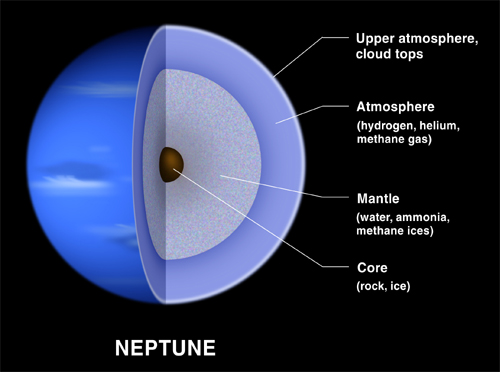 Plutão
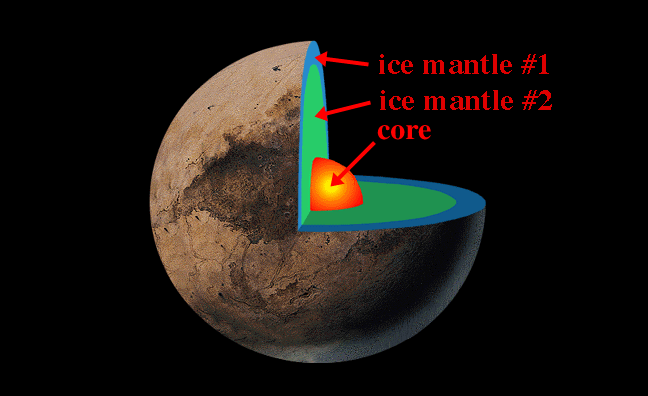 Diâmetro 2.301     km 
Massa 0,002 x Terra
Densidade 1,750   kg/m3 
Núcleo de rocha ?
Manto de gelo
Atmosfera – gelo derretido (CO e CH4)
1 lua
Inclinação do eixo 29o 36" 
Gravidade 0,06 x Terra
Período de rotação – 6,4 dias
Temperatura na superfície  -229 o C
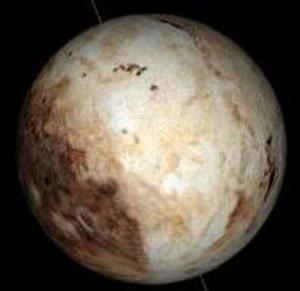 Cometas

compostos por gelo de H2O,
CO2 e poeira

origem na periferia do Sistema Solar
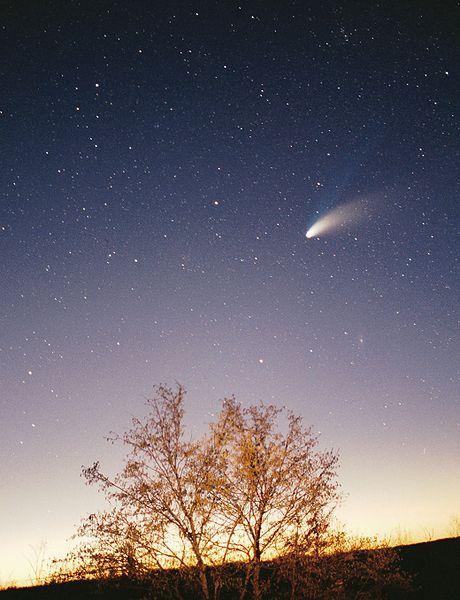 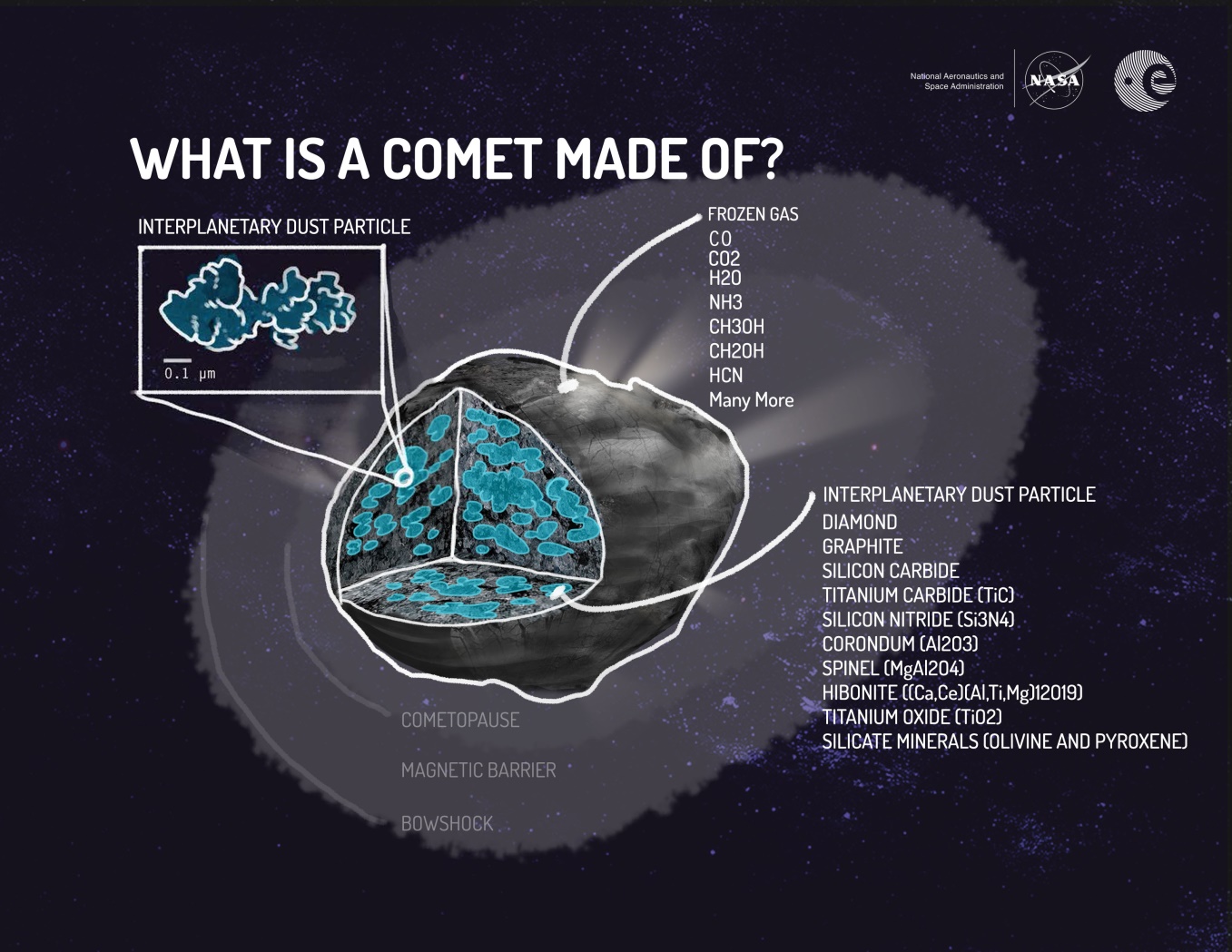 http://en.wikipedia.org/wiki/File:Comet-Hale-Bopp-29-03-1997_hires_adj.jpg
cometa Hale-Bopp, 1997
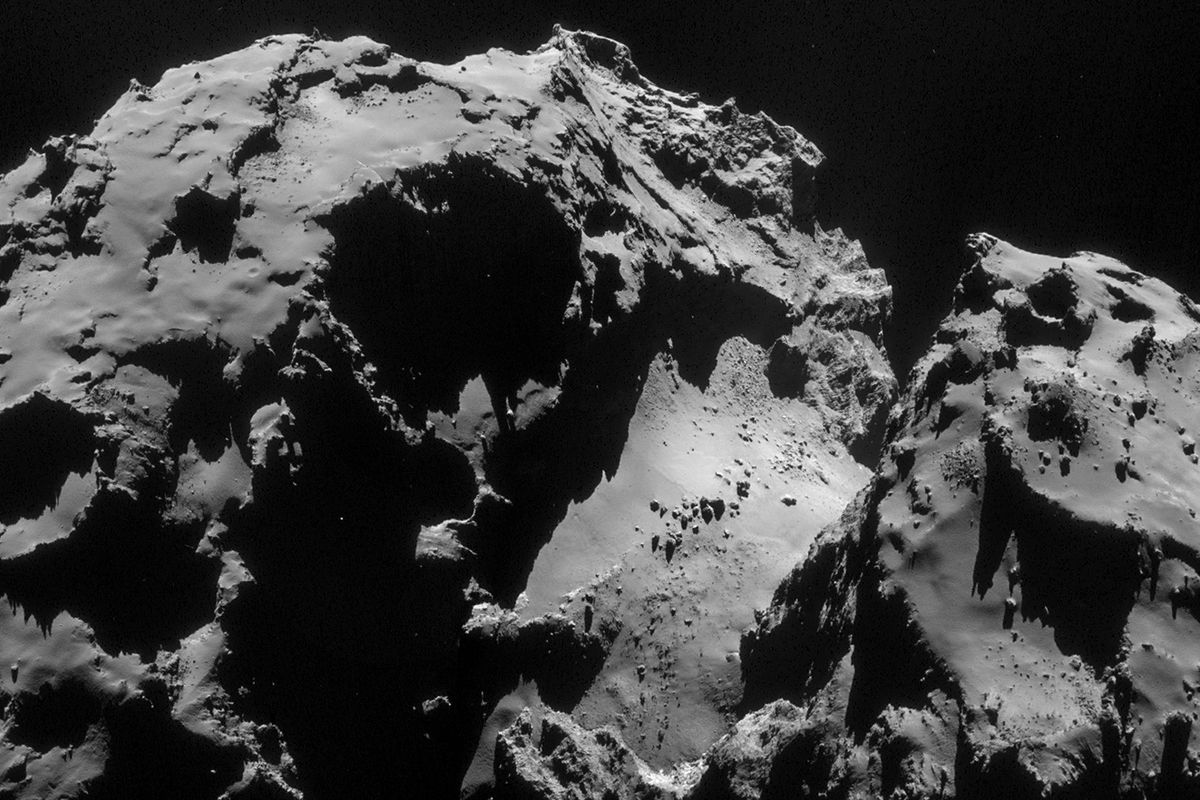 em 2014 a sonda Rosetta (ESA) pousou no 
cometa 67P/Churyumov-Gerasimenko
Referências Young Sun, Early Earth and the Origins of Life, Gargaud et al (e-book disponível)

Langmuir e Broecker, 2011. How to build a habitable planet. Cap. 5
Albarede, 2011. Geoquímica. Oficina de Textos
http://solarsystem.nasa.gov
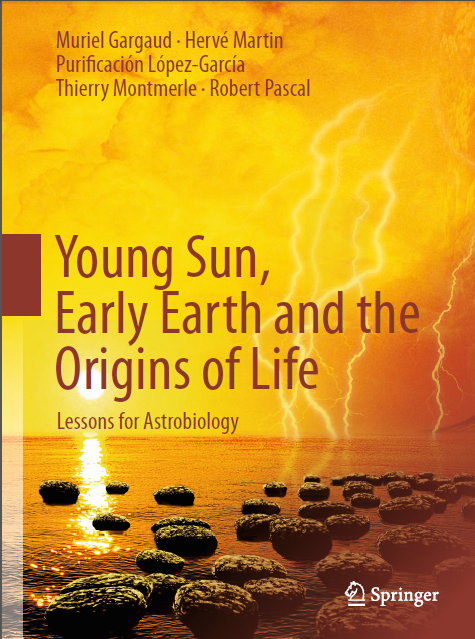